Convocatoria Nexo Global

COLCIENCIAS

Con el apoyo de la Universidad Nacional de Colombia
22 de octubre de 2015
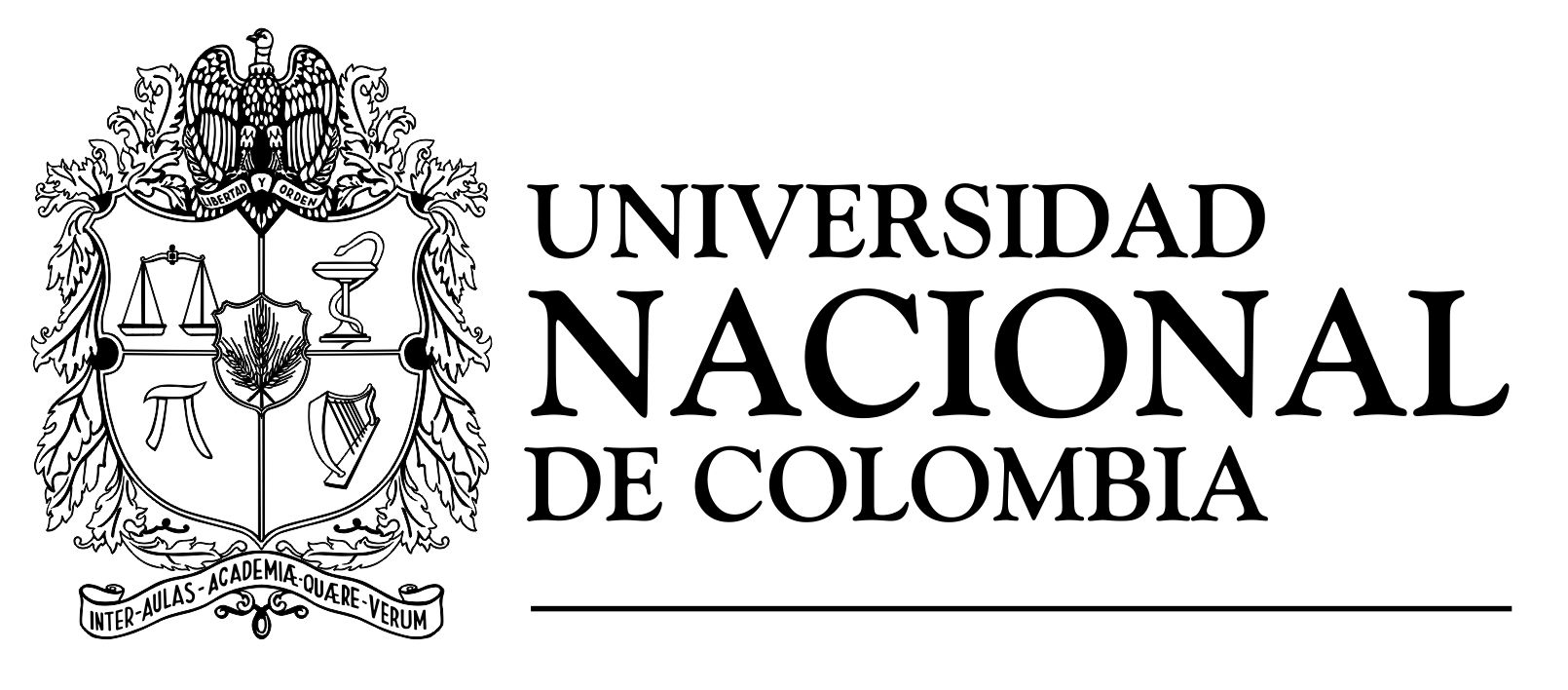 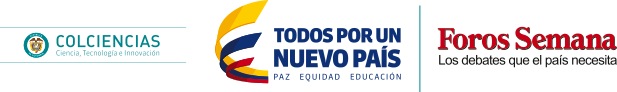 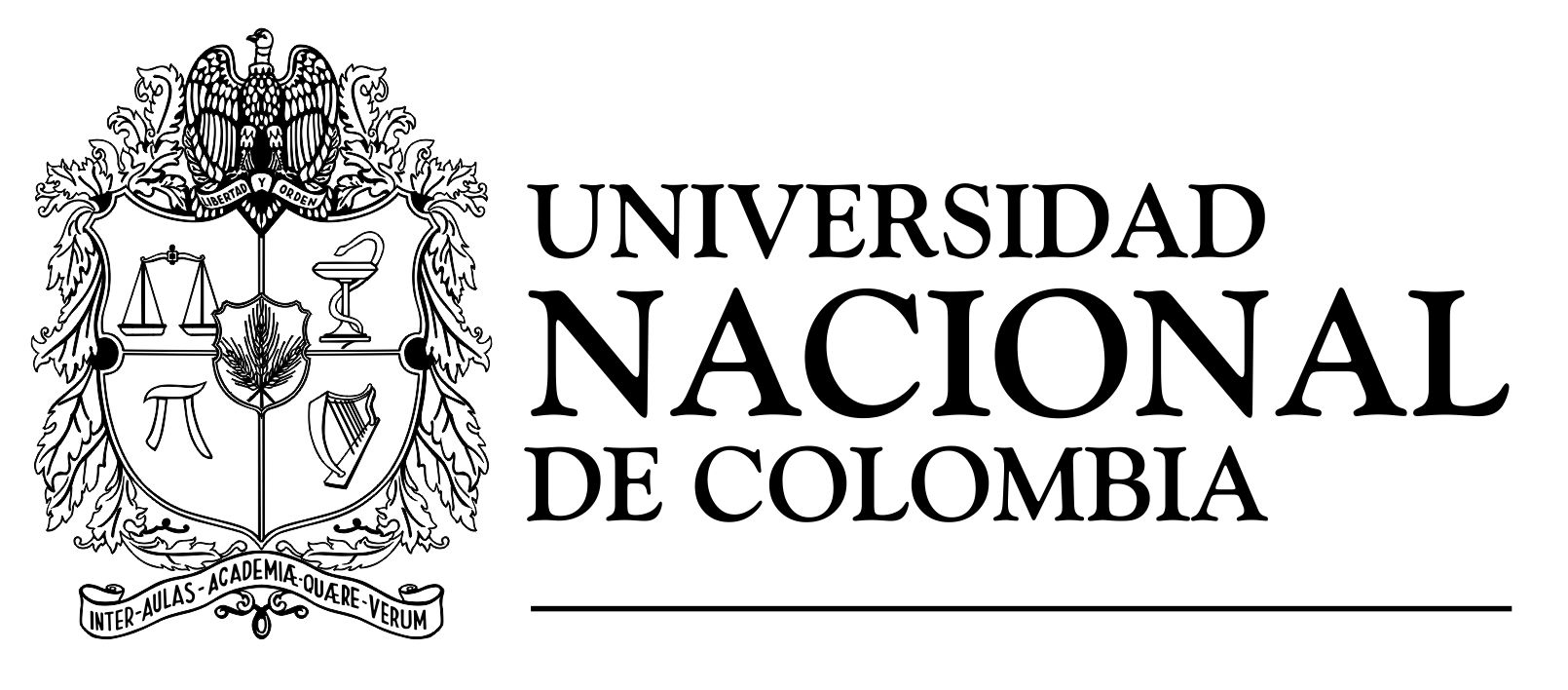 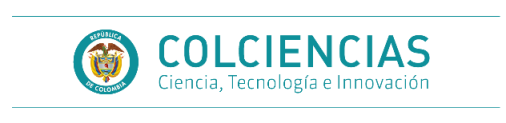 Nexo Global
Nexo Global es un programa de movilidad internacional dirigido a estudiantes de pregrado en áreas       STEM + A  (Ciencias, Tecnología, Ingenierías, Matemáticas y Ciencias Agropecuarias --- por sus          siglas en inglés) con énfasis en investigación, desarrollo tecnológico e innovación. 


Línea Estratégica: Este Programa hace parte de la línea estratégica de COLCIENCIAS que busca          generar, fomentar y fortalecer la gestión de conocimiento y cultura para la investigación. 
¿Cómo? A través de la realización de pasantías internacionales en universidades, centros de               investigación o empresas que tengan un énfasis en ciencia, desarrollo tecnológico o innovación. 

El Programa Nexo Global busca:
Ofrecer una primera experiencia internacional de investigación para    incentivar la vocación en STEM+A en jóvenes.
Facilitar la cooperación científica entre Colombia y otros países para la conformación de redes  internacionales de conocimiento.
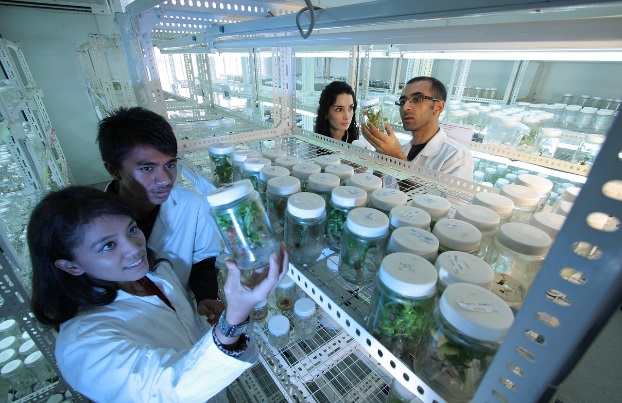 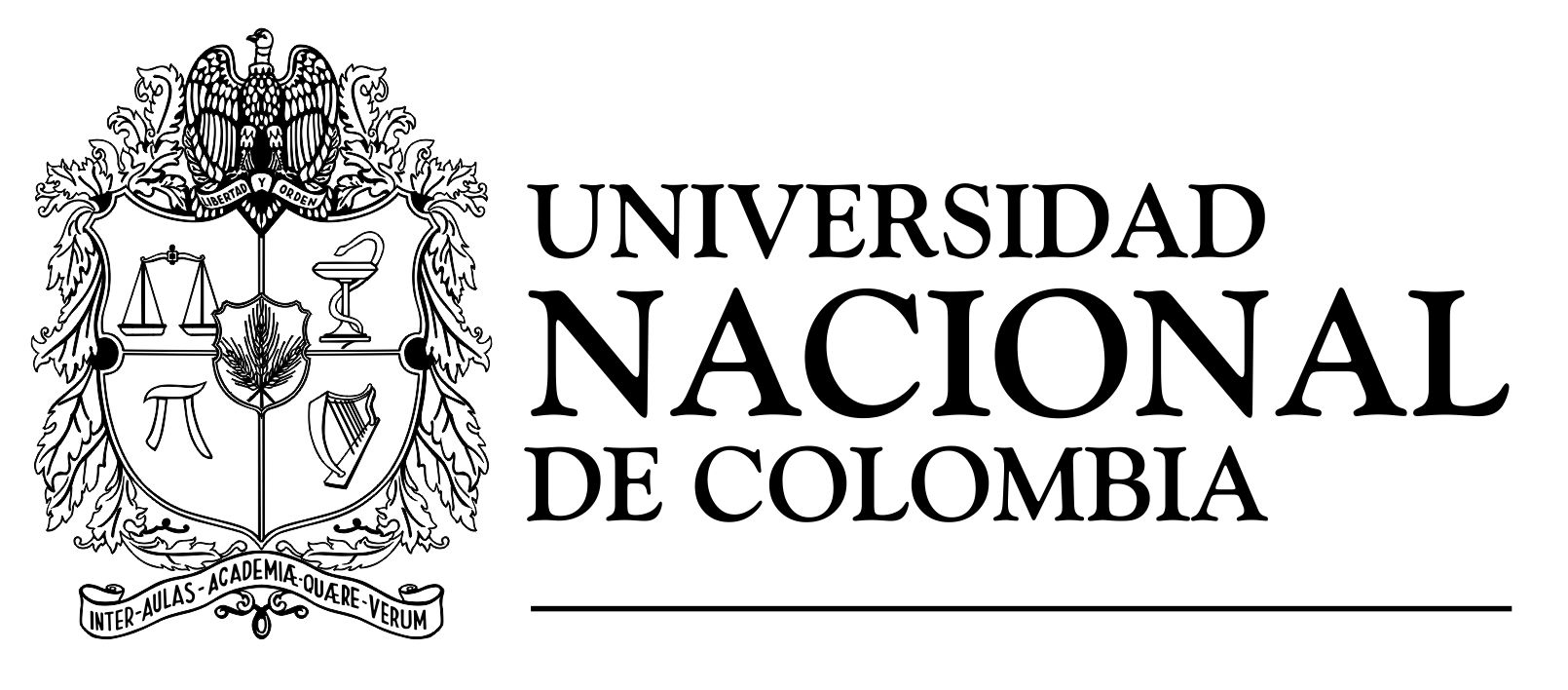 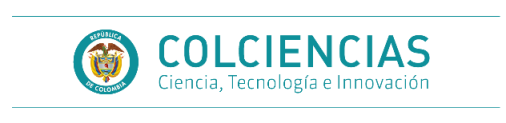 Diseño
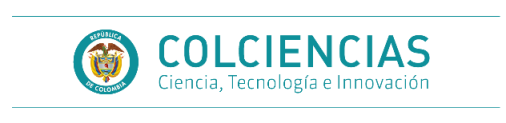 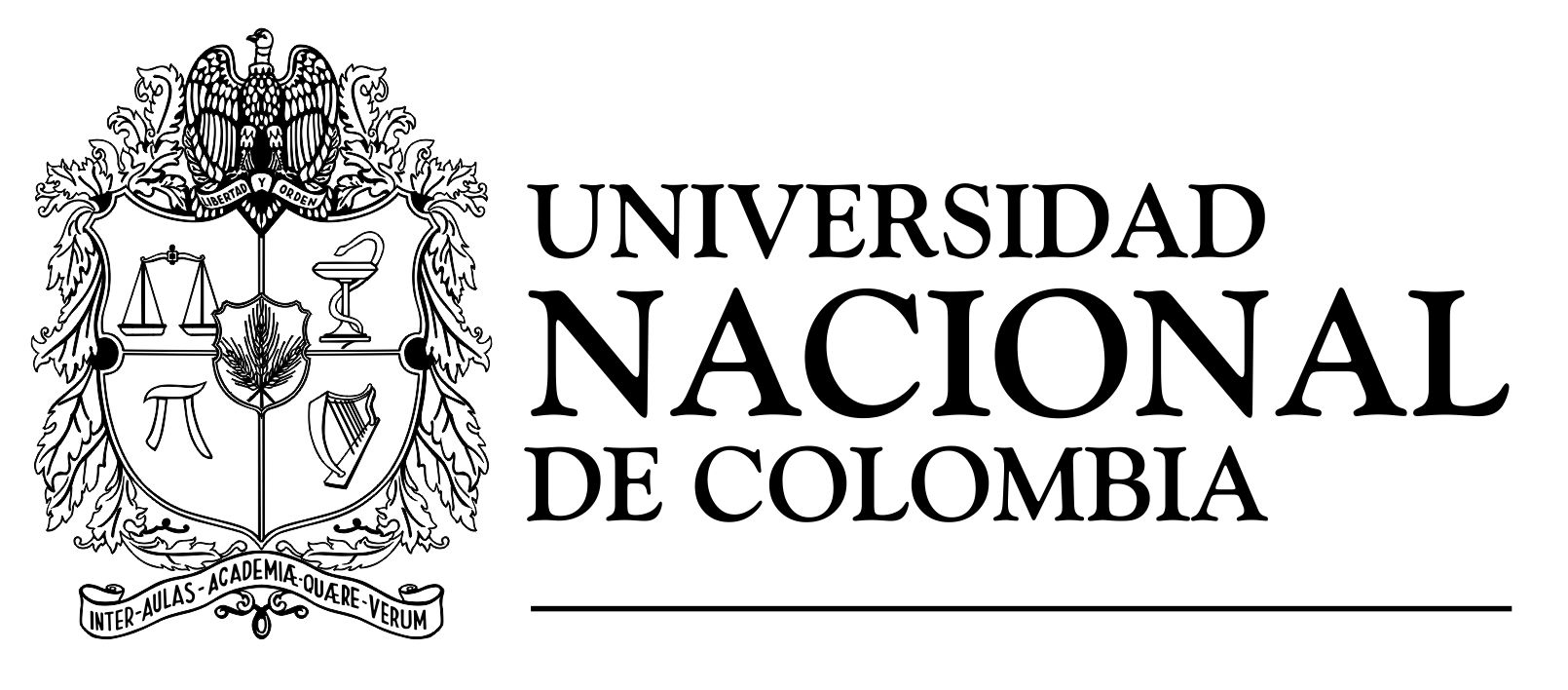 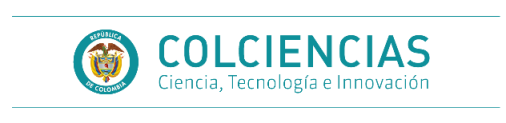 Estructura del Programa Nexo Global
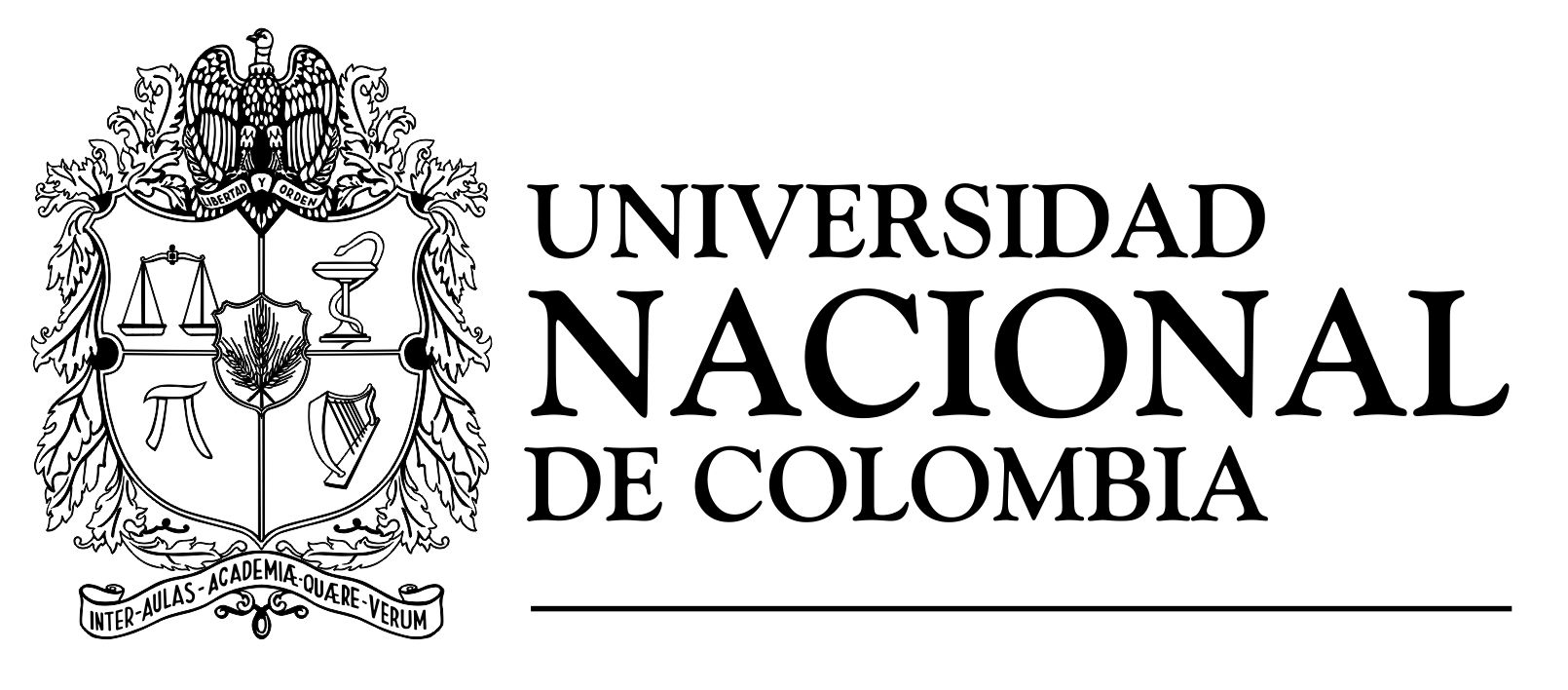 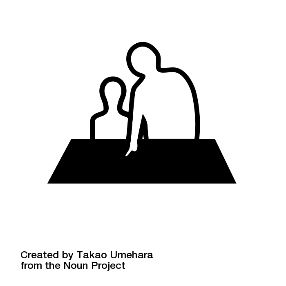 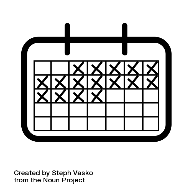 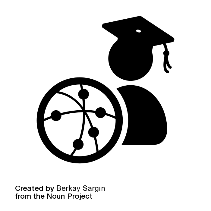 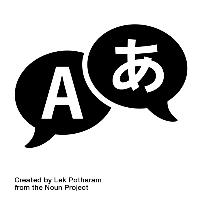 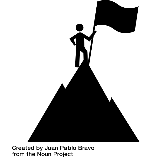 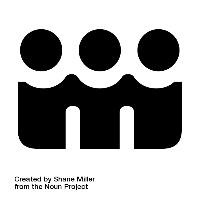 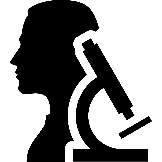 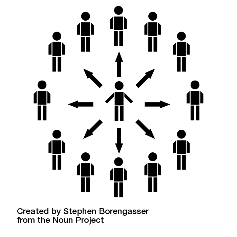 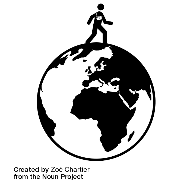 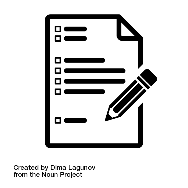 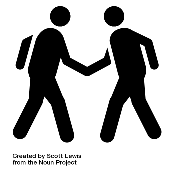 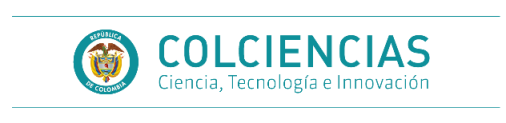 ¿Qué se financia?
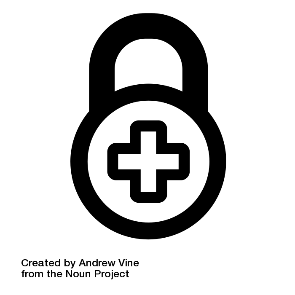 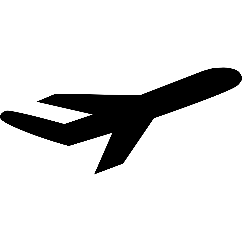 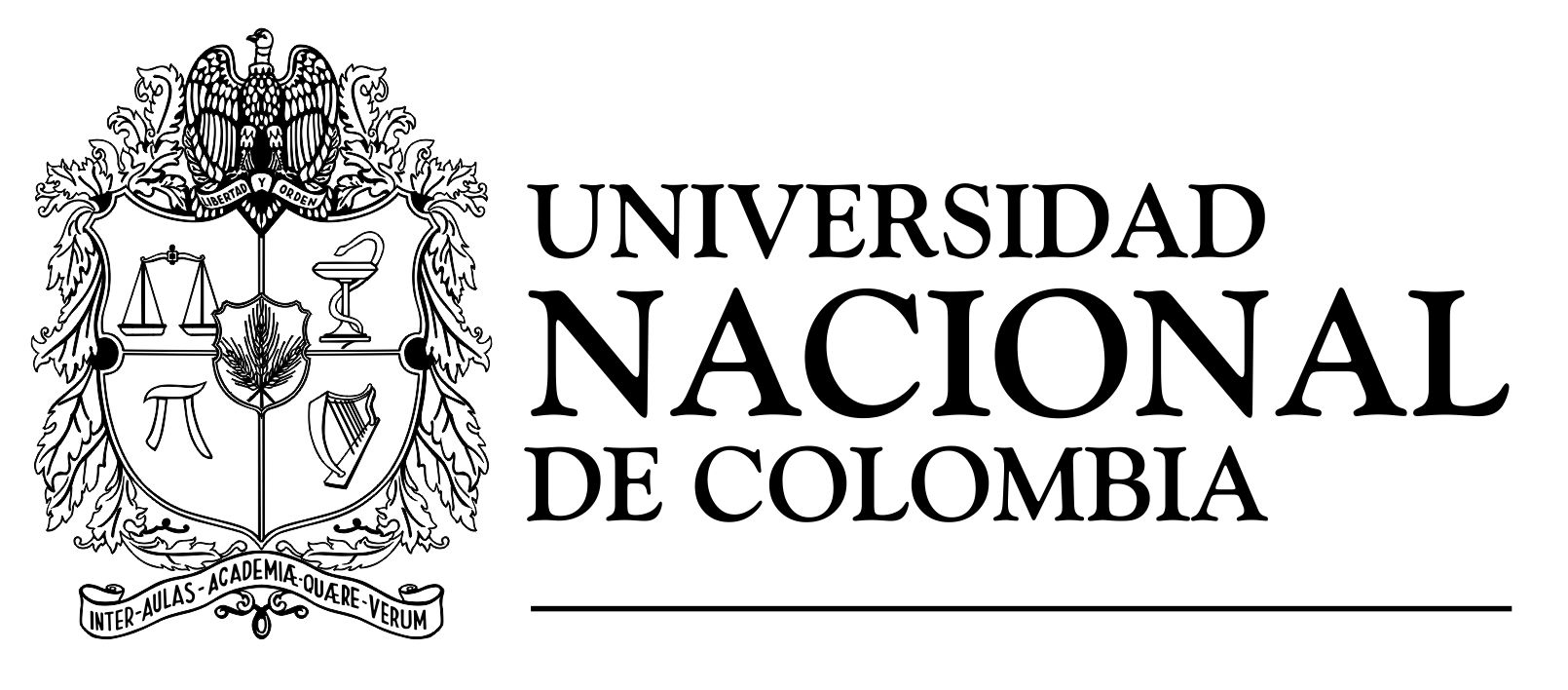 1. Tiquetes aéreos desde Bogotá 
(ida y regreso)
2. Seguro médico
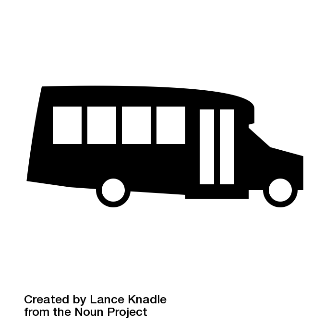 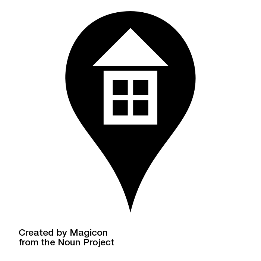 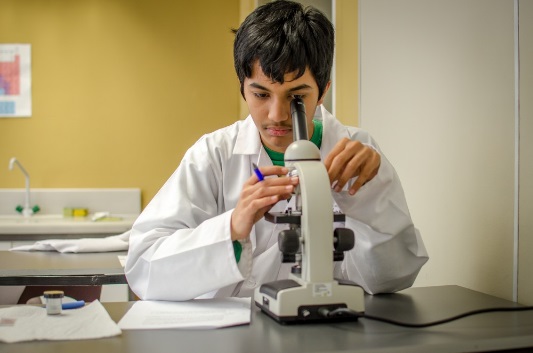 3. Transporte 
aeropuerto - universidad
7. Hospedaje y alimentación
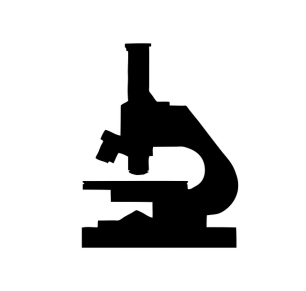 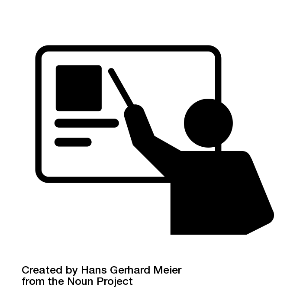 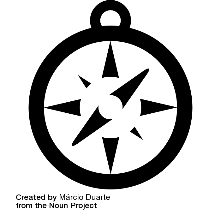 Colciencias ágil, moderna y transparente
4. Costo administrativo
y de la pasantía y seminarios de    investigación
6. Curso perfeccionamiento de       lengua extranjera de 180 horas
5. Sesiones de inducción 
(previo al viaje y a su llegada)
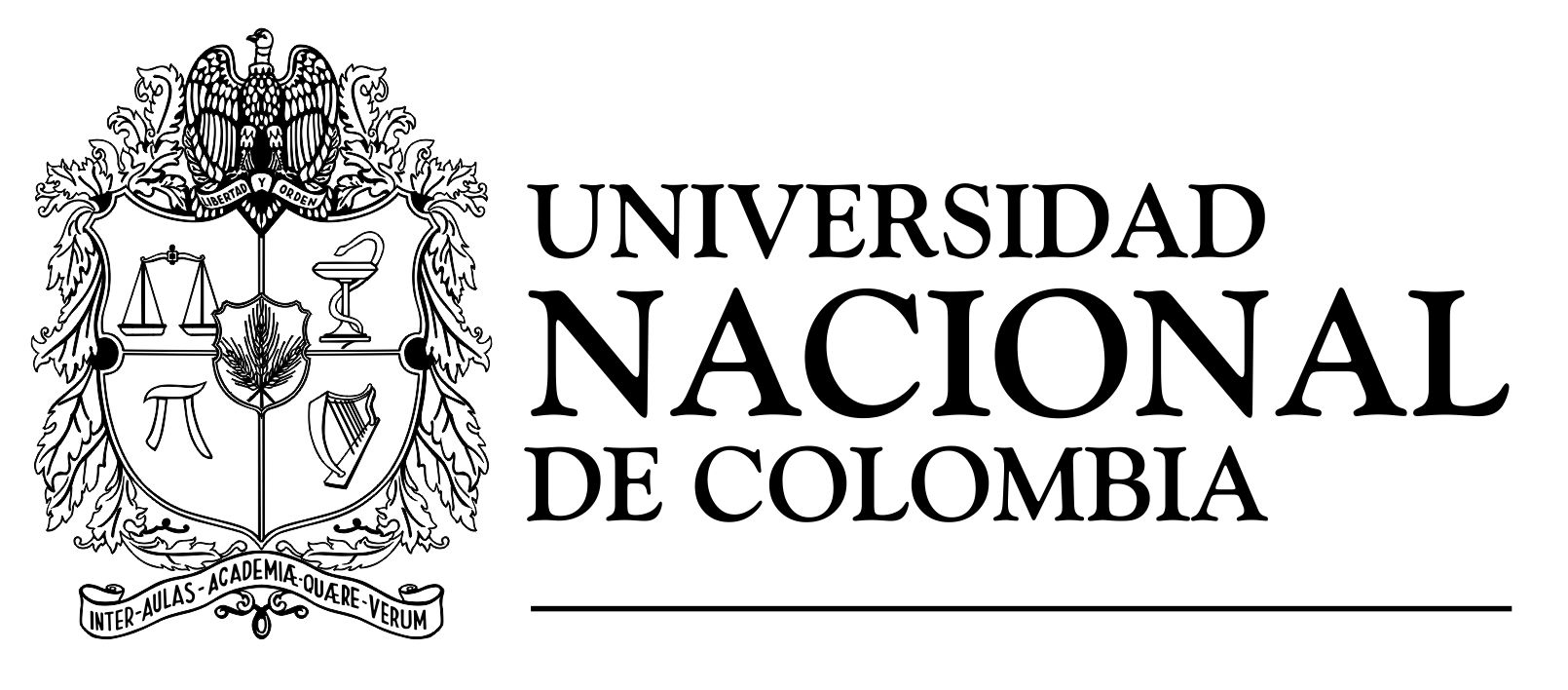 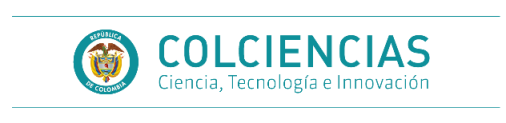 Rubros no incluidos
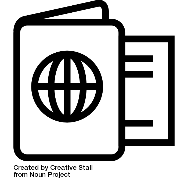 Visa


Examen de diagnostico de lengua extranjera


Costos de instalación 


Tiquetes aéreos nacional a Bogotá


Imprevistos
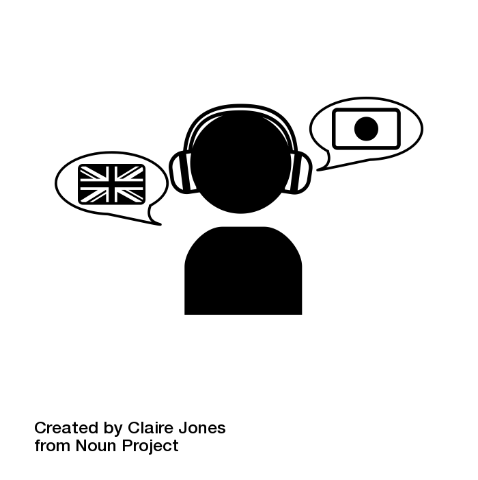 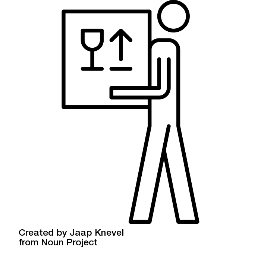 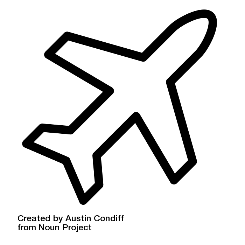 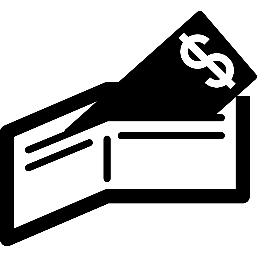 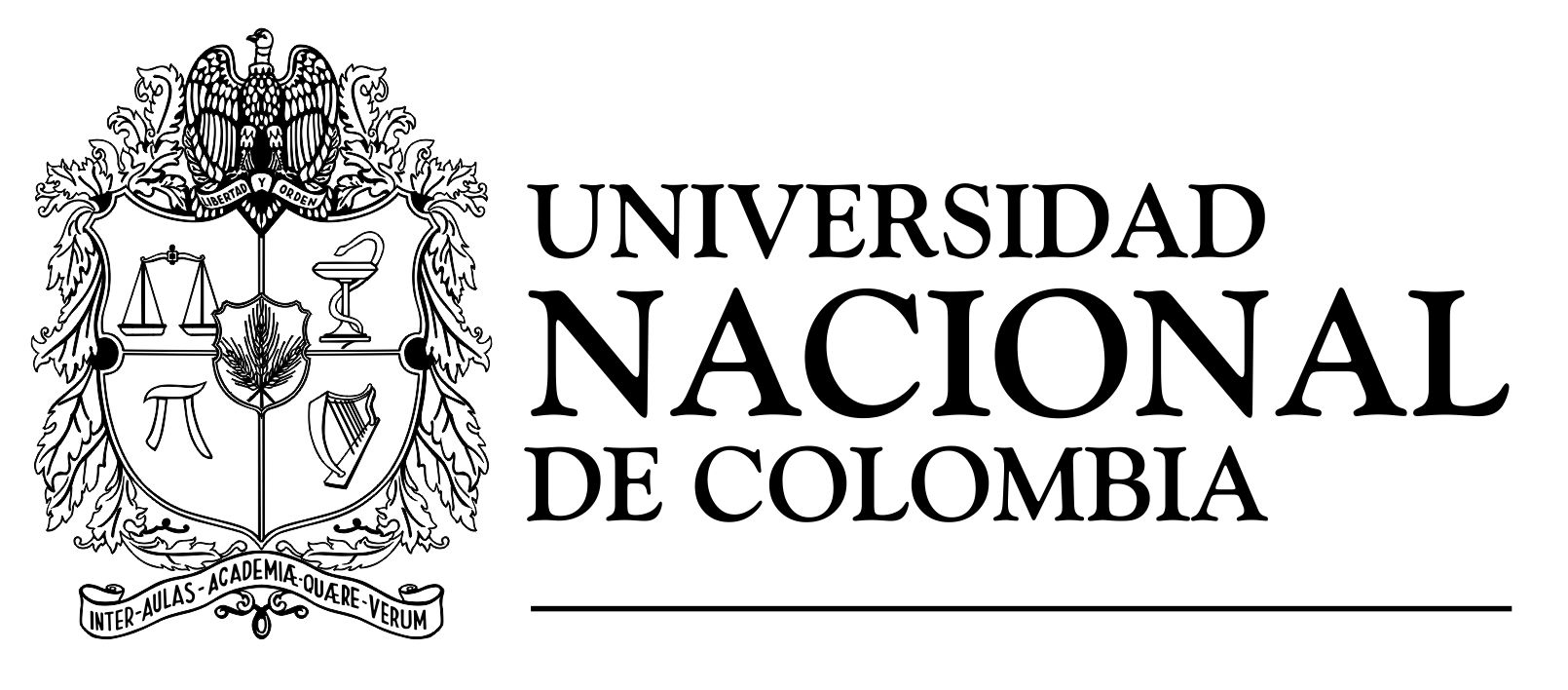 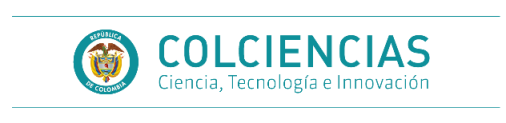 Universidades extranjeras piloto
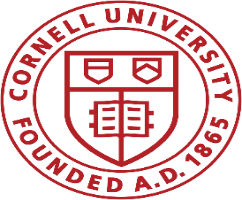 Cornell University
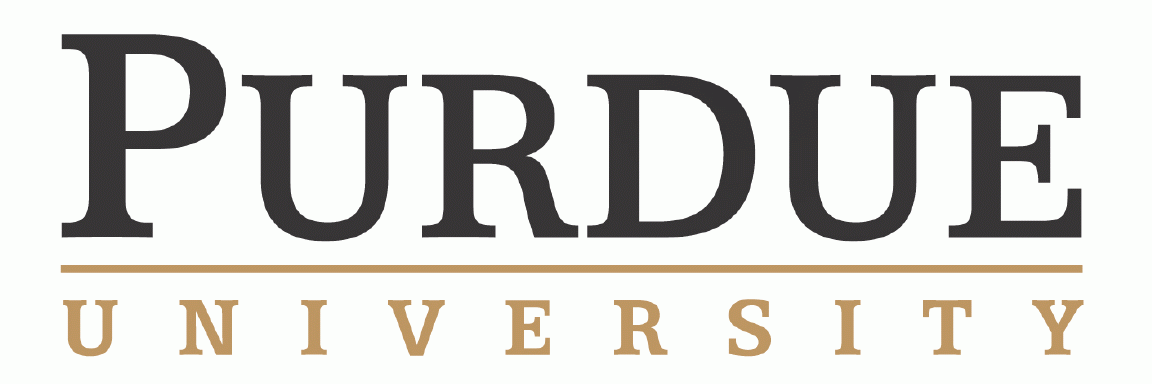 Shanghai: 13 y  QS: 19
Shanghai: 60 y QS: 102, Mejores facultades de ingeniería
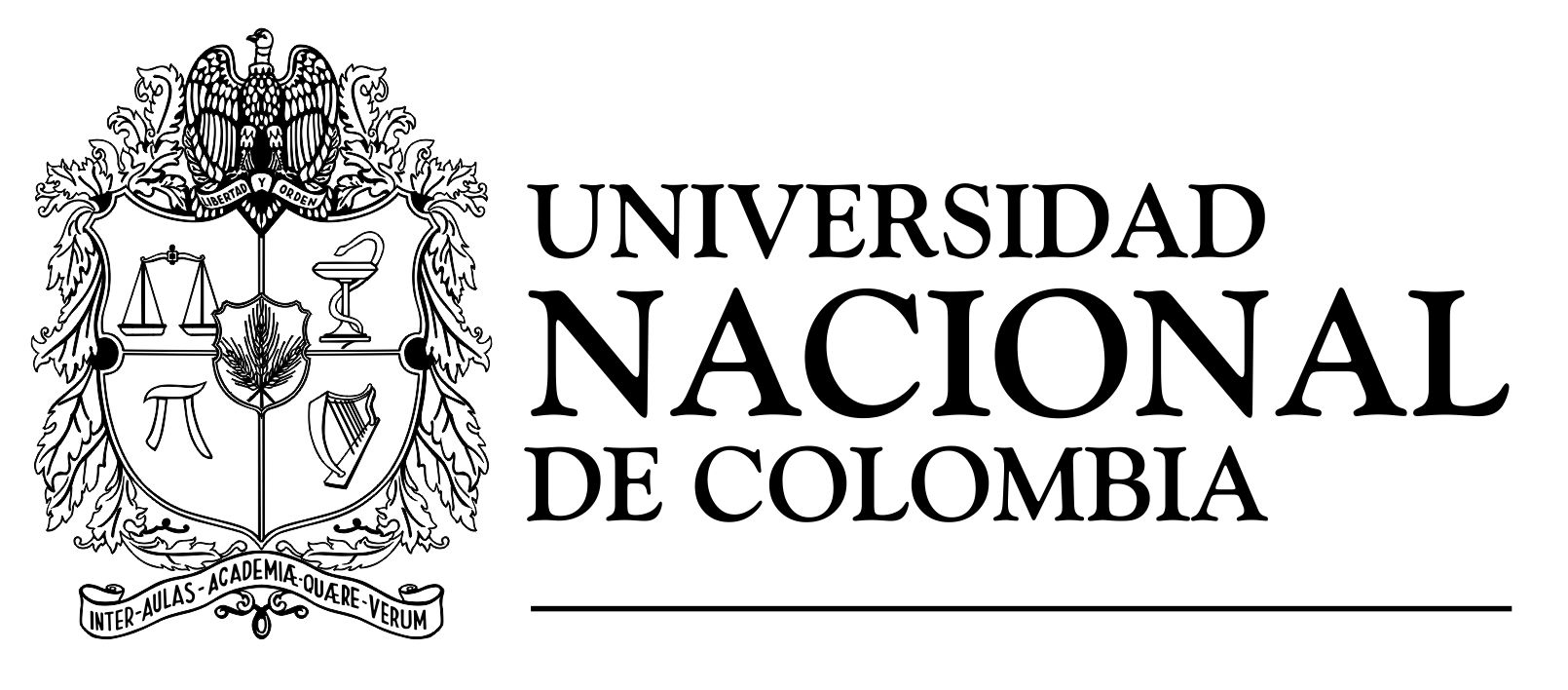 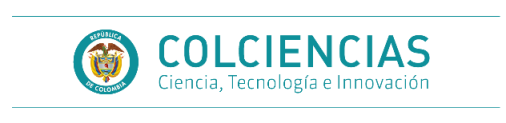 Universidad en Colombia
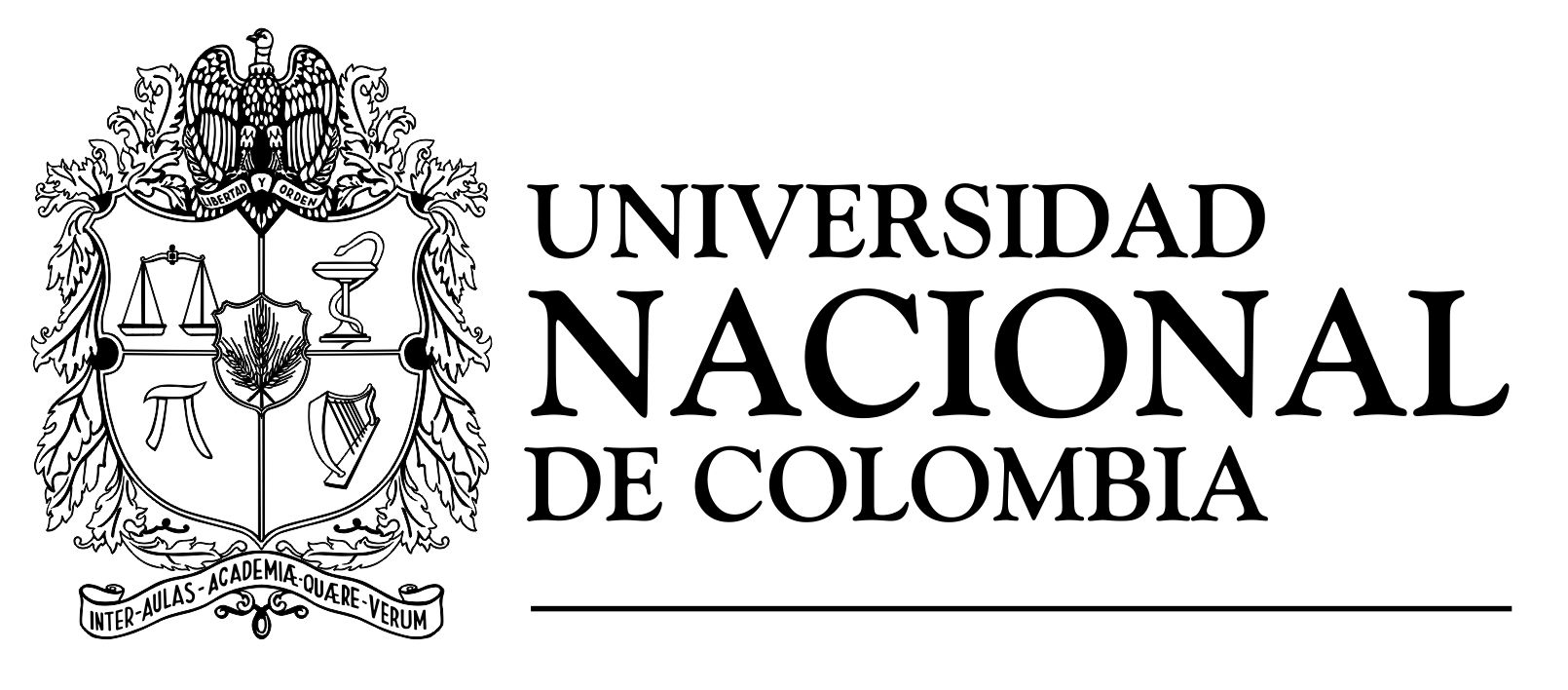 Excelencia: la Universidad Nacional ocupa el primer puesto del ranking de SCimago en Colombia

Alcance nacional: participación de regional de 4 sedes que cuentan con 48 programas acreditados en STEM + A

Homologación de créditos de la pasantía

Aporte de la Universidad Nacional: 
Equipo coordinador de la DRE
Logística de convocatoria interna 
Sesiones informativas previas al viajes
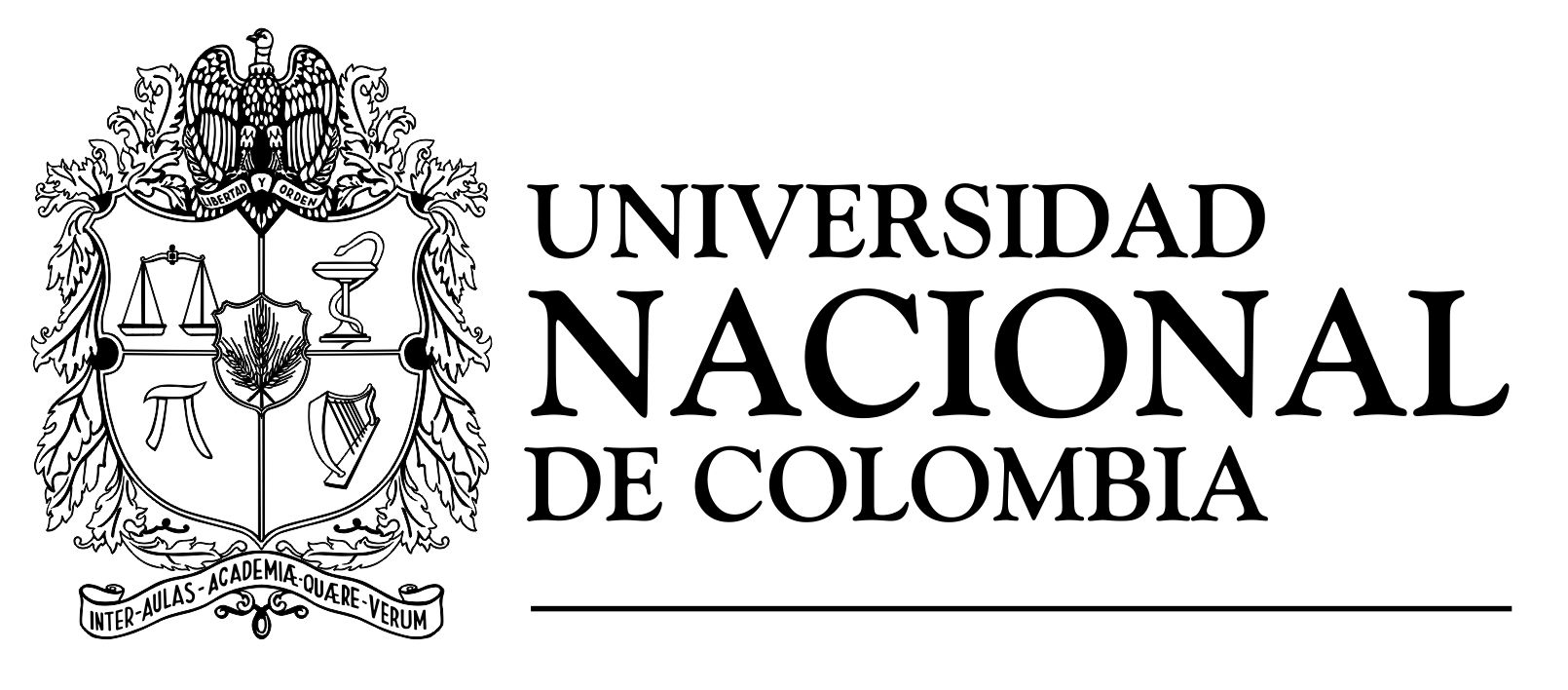 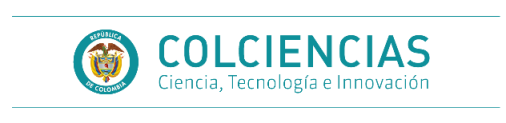 Requisitos para estudiantes
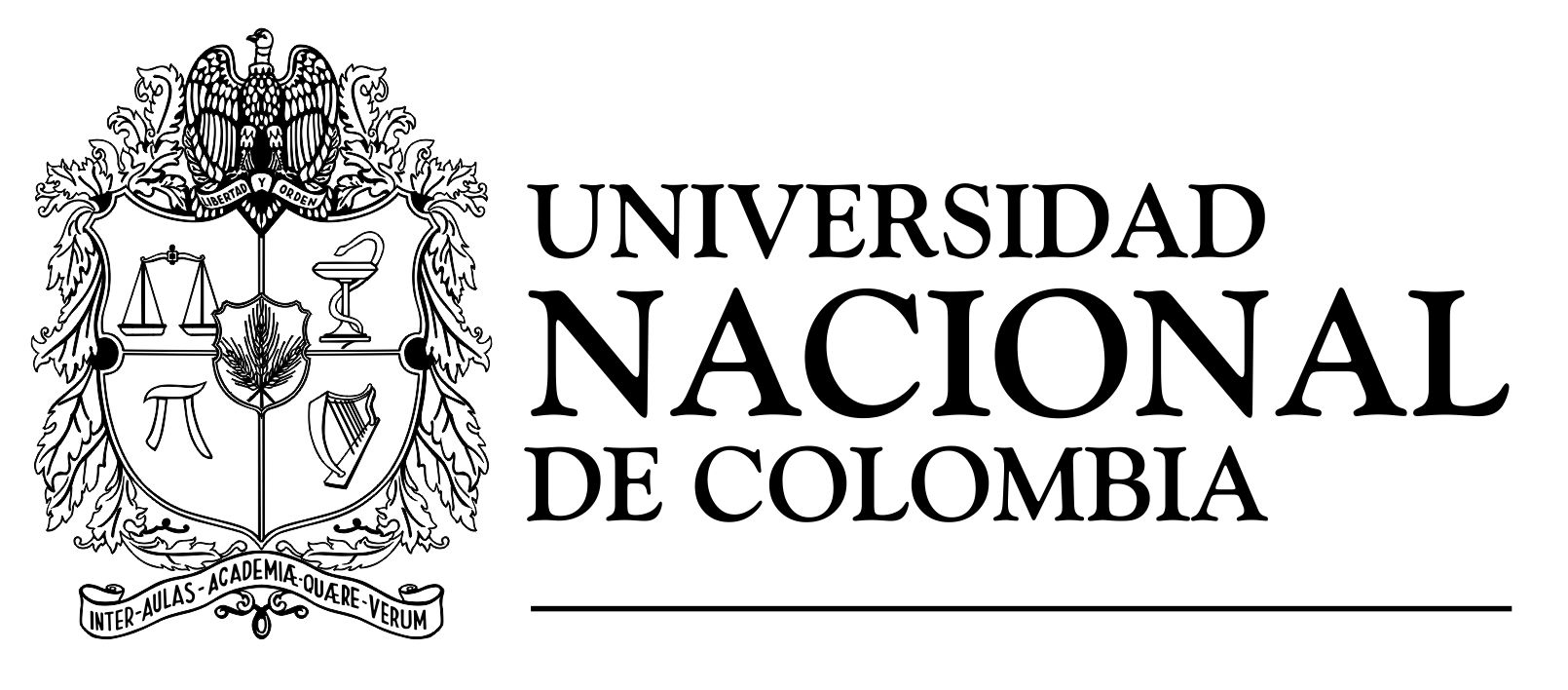 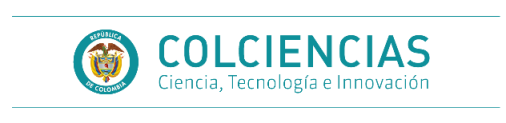 Proceso de selección y evaluación
UNAL 
DRE
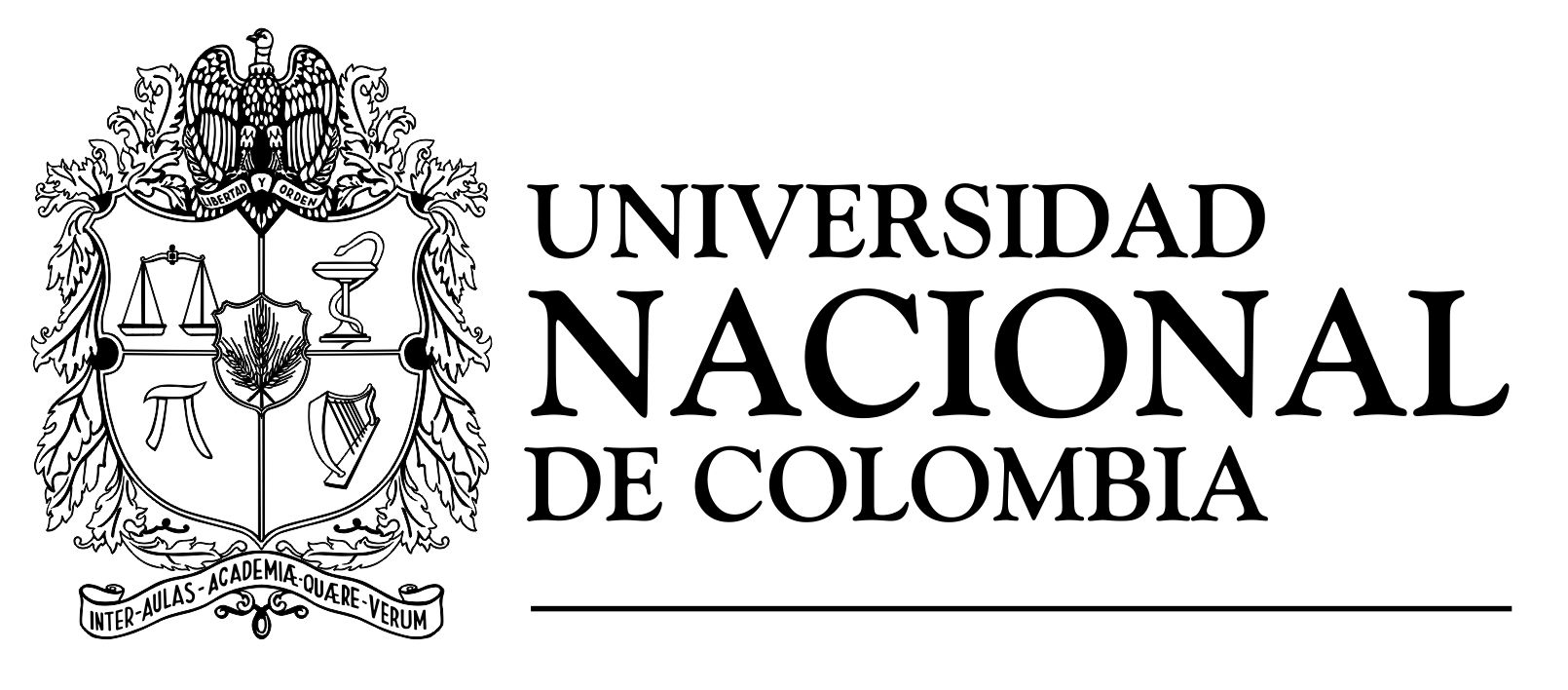 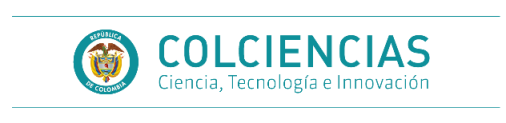 Etapas para el estudiante
3. Seguimiento y monitoreo
2. Llegada de los estudiantes
1. Preparación de los estudiantes
Cornell y Purdue recogen a los estudiantes a su llegada a los EEUU e inician su pasantía
La Universidad Nacional preparará a los estudiantes seleccionados en:
Los estudiantes entregan informes a Universidad Nacional. Encuestas y evaluación.
Pasantía, seminarios de investigación y actividades culturales
Expectativas y compromisos de la pasantías
Los estudiantes continúan sus actividades en Colombia
Charlas 
informativas
Jornada de inducción
Curso inglés de 180 horas
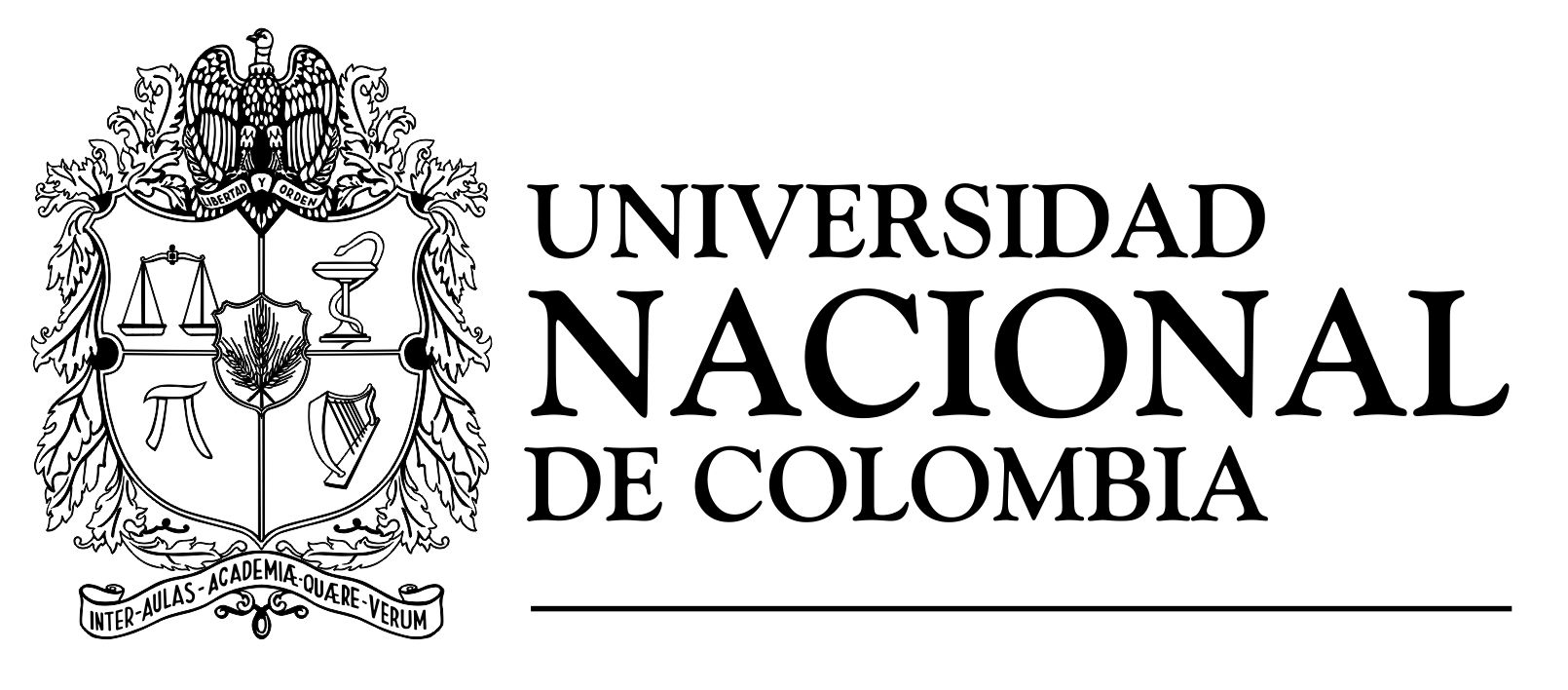 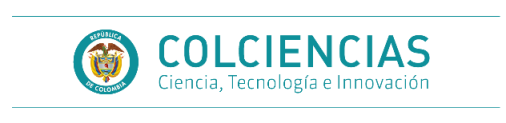 Cierre y evaluación
Al finalizar la pasantía los estudiantes habrán:


Establecido contacto con otros estudiantes investigadores y miembros de diferentes facultades con el fin de participar en debates interdisciplinarios. 



Realizado una presentación oral durante un evento de cierre del programa ante diferentes audiencias. 


Tenido acceso a información sobre las ofertas de posgrado en las universidades:  procesos de admisión, exámenes de ingreso, lineamientos para escribir ensayos de admisión, y cómo aplicar a becas y financiar estudios de posgrado.
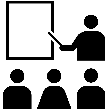 3. Seguimiento y monitoreo
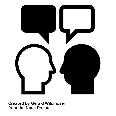 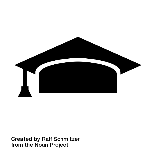 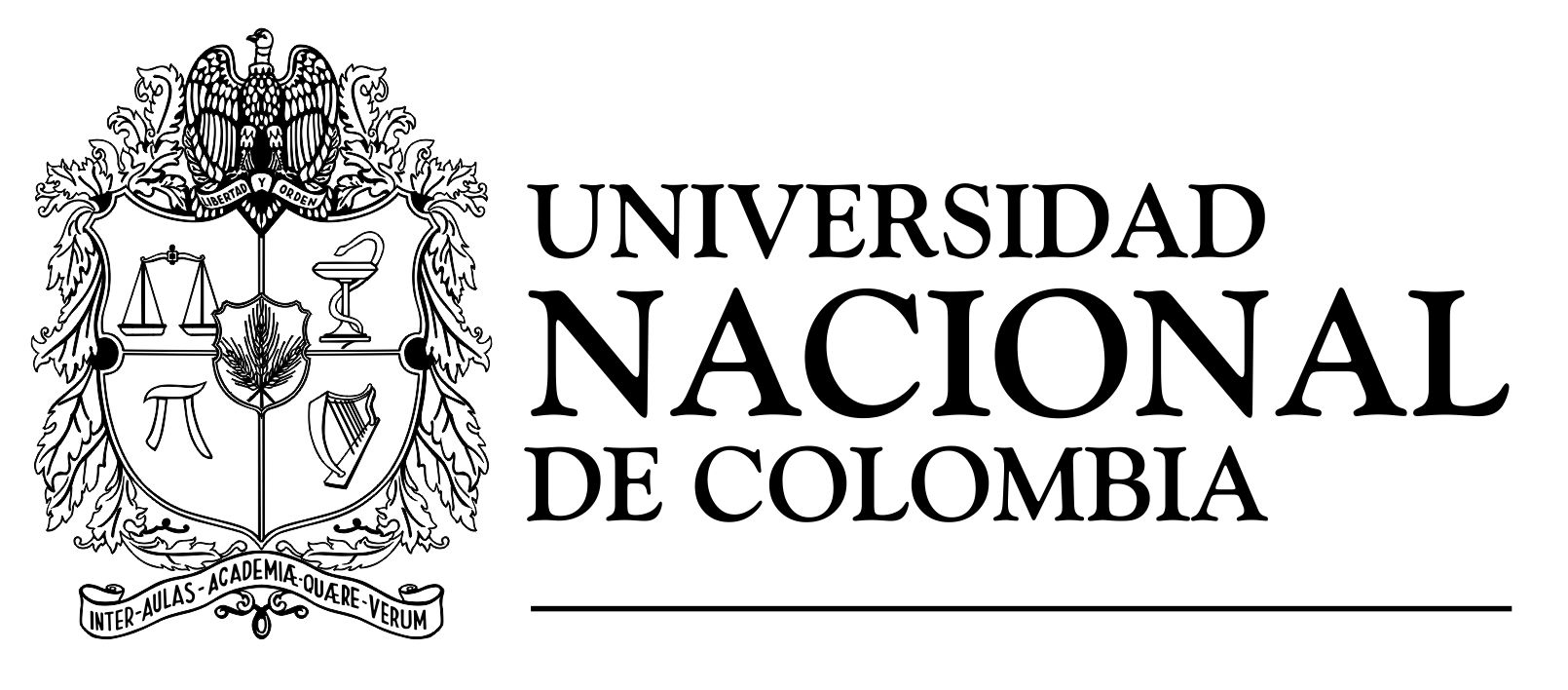 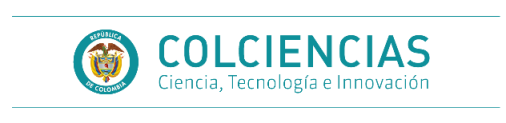 Convocatoria interna
Elementos:

 Documento de convocatoria

 Terminos de referencia

 Anexo 1 – Listado de programas acreditados STEM + A 

 Anexo 2 – Lineamientos para el ensayo de motivación

 Anexo 3 – Lineamientos para carta de referencia

-Anexo 4 –Carta de compromiso del estudiante

- Anexo 5 - Autorización uso y almacenamiento de datos personales
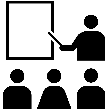 3. Seguimiento y monitoreo
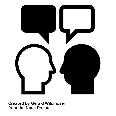 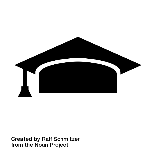 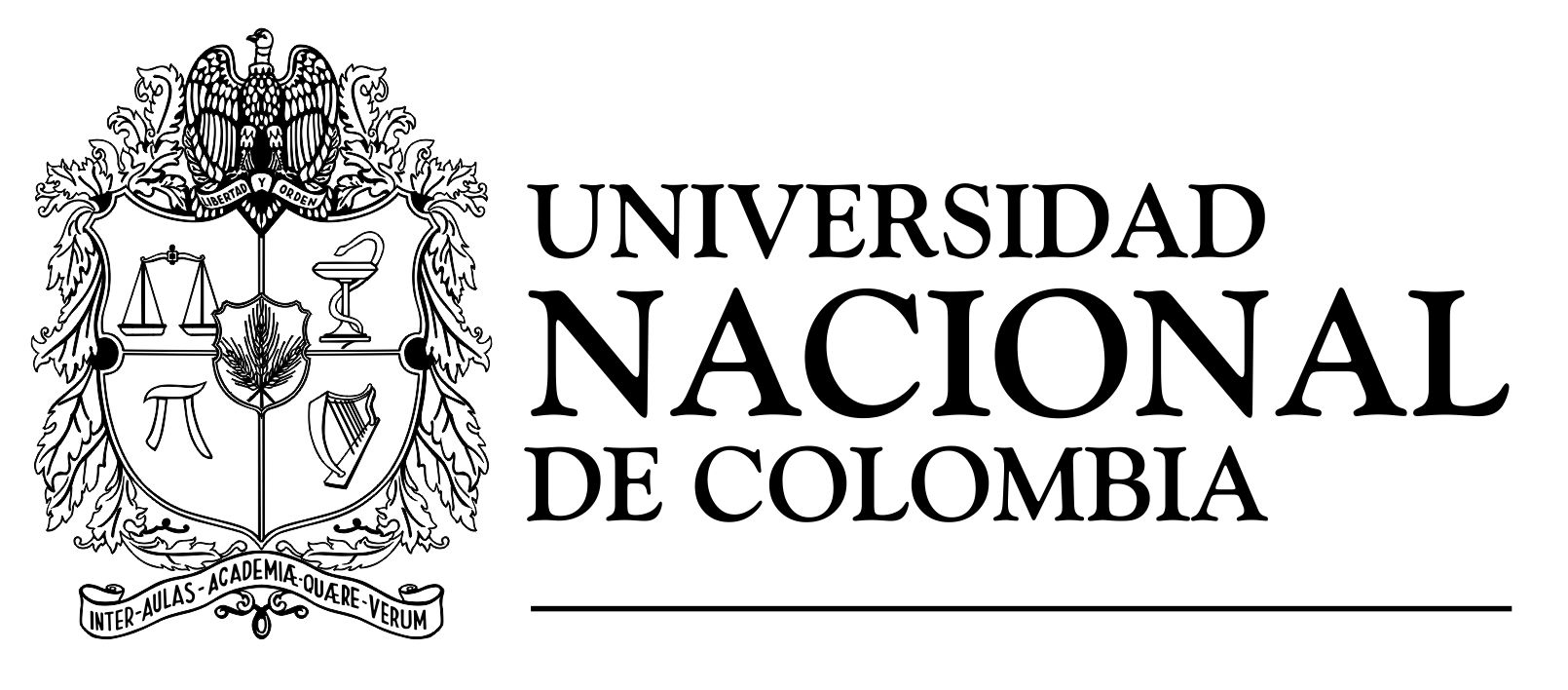 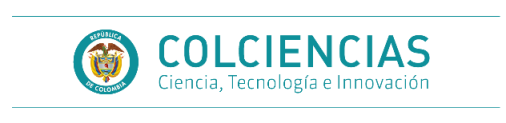 Requisitos
Estudiantes:

Los estudiantes interesados en participar en esta convocatoria deben cumplir los siguientes requisitos:1. Estar matriculado en la UNIVERSIDAD NACIONAL DE COLOMBIA en alguno de los programas académicos mencionados en el Anexo 1, durante la postulación y ejecución del apoyo de la convocatoria (2015-II, 2016-I y 2016-II)
2. Tener un promedio académico P.A.P.A. mínimo de 3.8 al momento de presentarse a la convocatoria
3. Demostrar conocimientos de inglés en un nivel avanzado (B2), certificado de acuerdo al Marco Común de Referencia para las lenguas o su equivalente
4. Haber cursado y aprobado el 70% de los créditos del plan de estudios y contar con los créditos suficientes para la realización de su movilidad
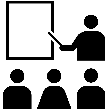 3. Seguimiento y monitoreo
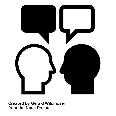 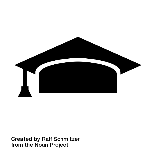 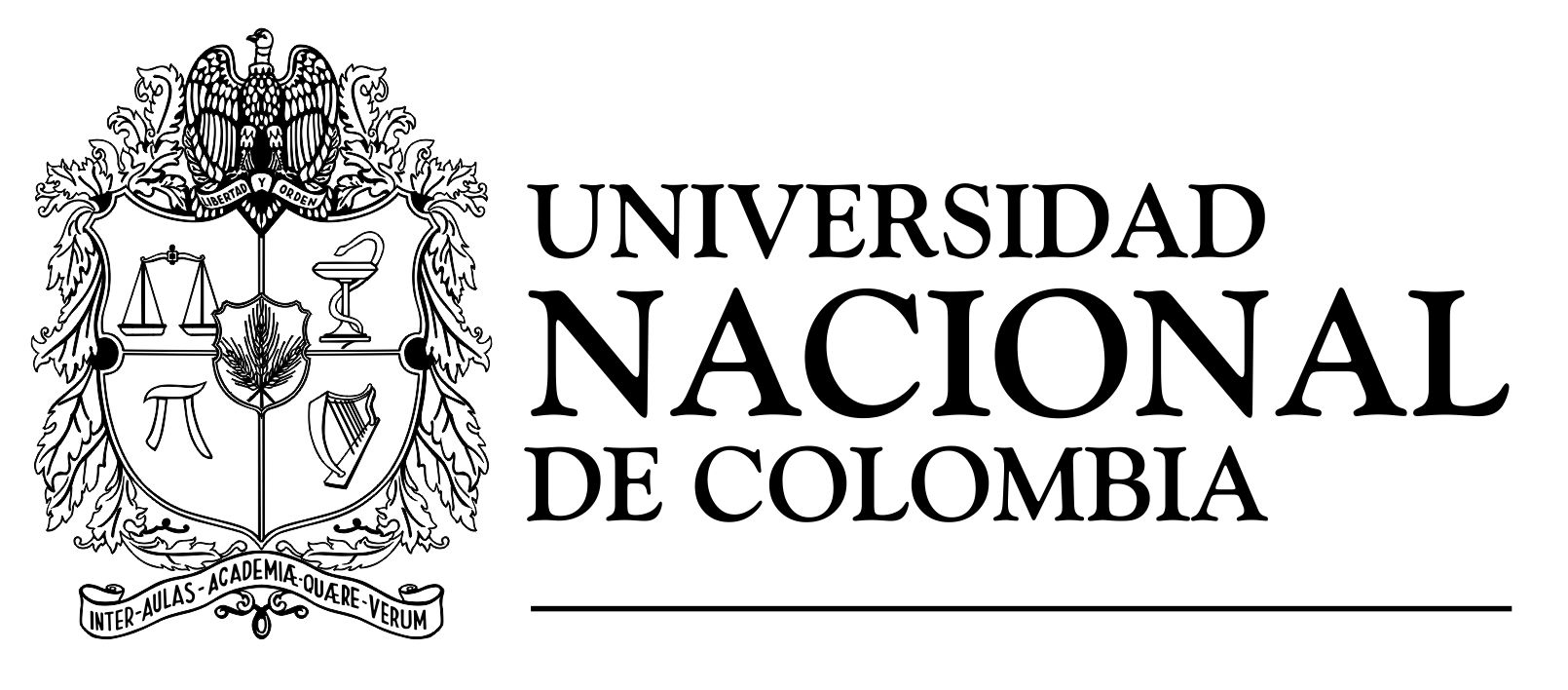 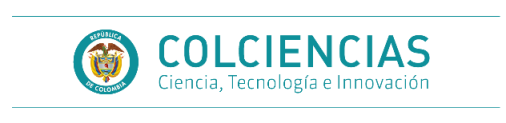 Requisitos
Estudiantes:
5. Ser mayor de edad

6. Completar la solicitud de movilidad académica saliente, de acuerdo con el procedimiento descrito en el siguiente vínculo:
http://www.dre.unal.edu.co/nc/esx/movilidad/saliente.html
7. Contar con un concepto favorable de examen físico y psicológico
8. No haber realizado previamente una movilidad académica internacional (semestre de intercambio académico)
9. En caso de ser seleccionado, el estudiante será responsable de obtener el correspondiente aval del Consejo de la Facultad, antes del inicio de su movilidad.
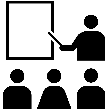 3. Seguimiento y monitoreo
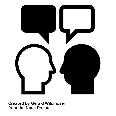 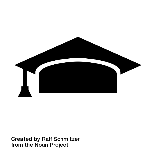 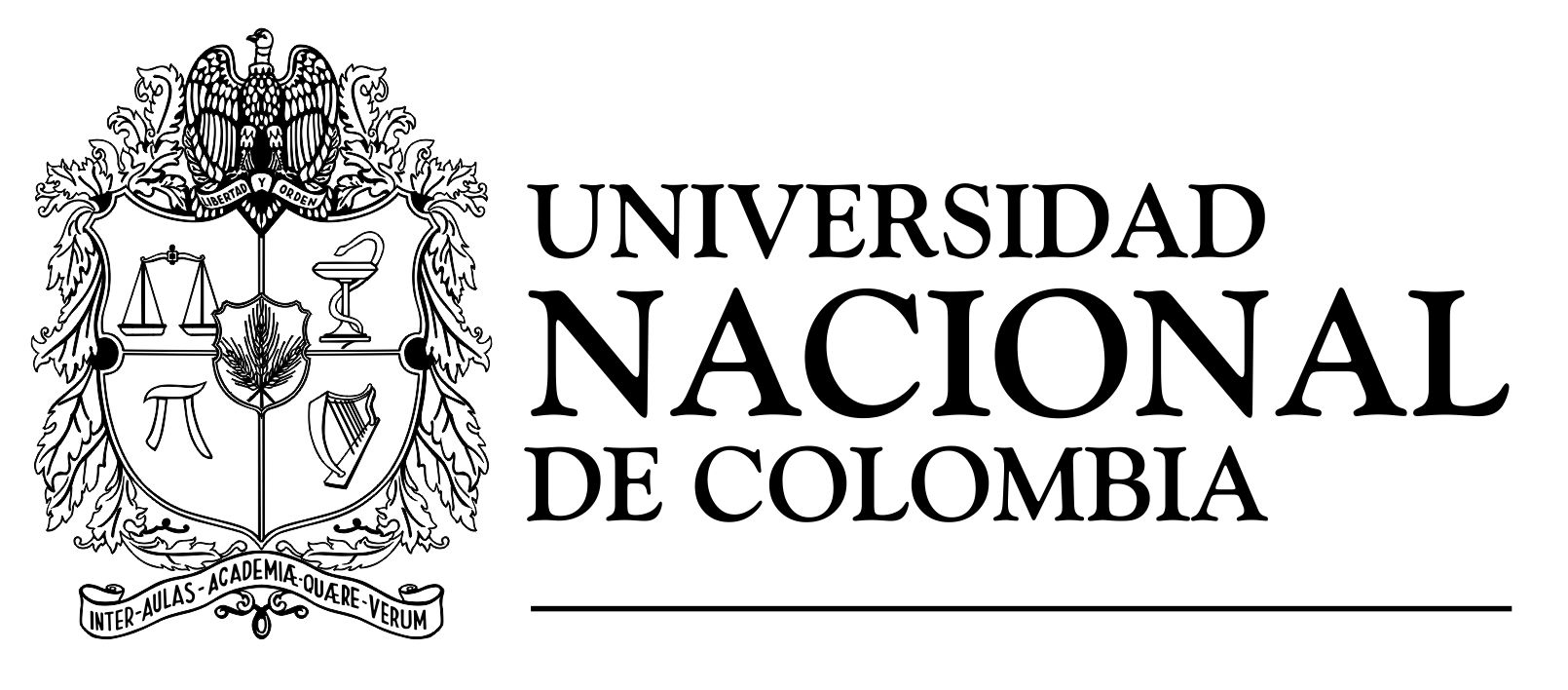 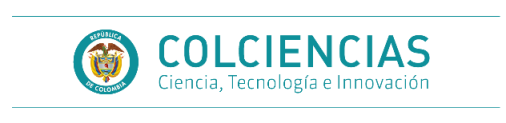 Requisitos
Estudiantes:
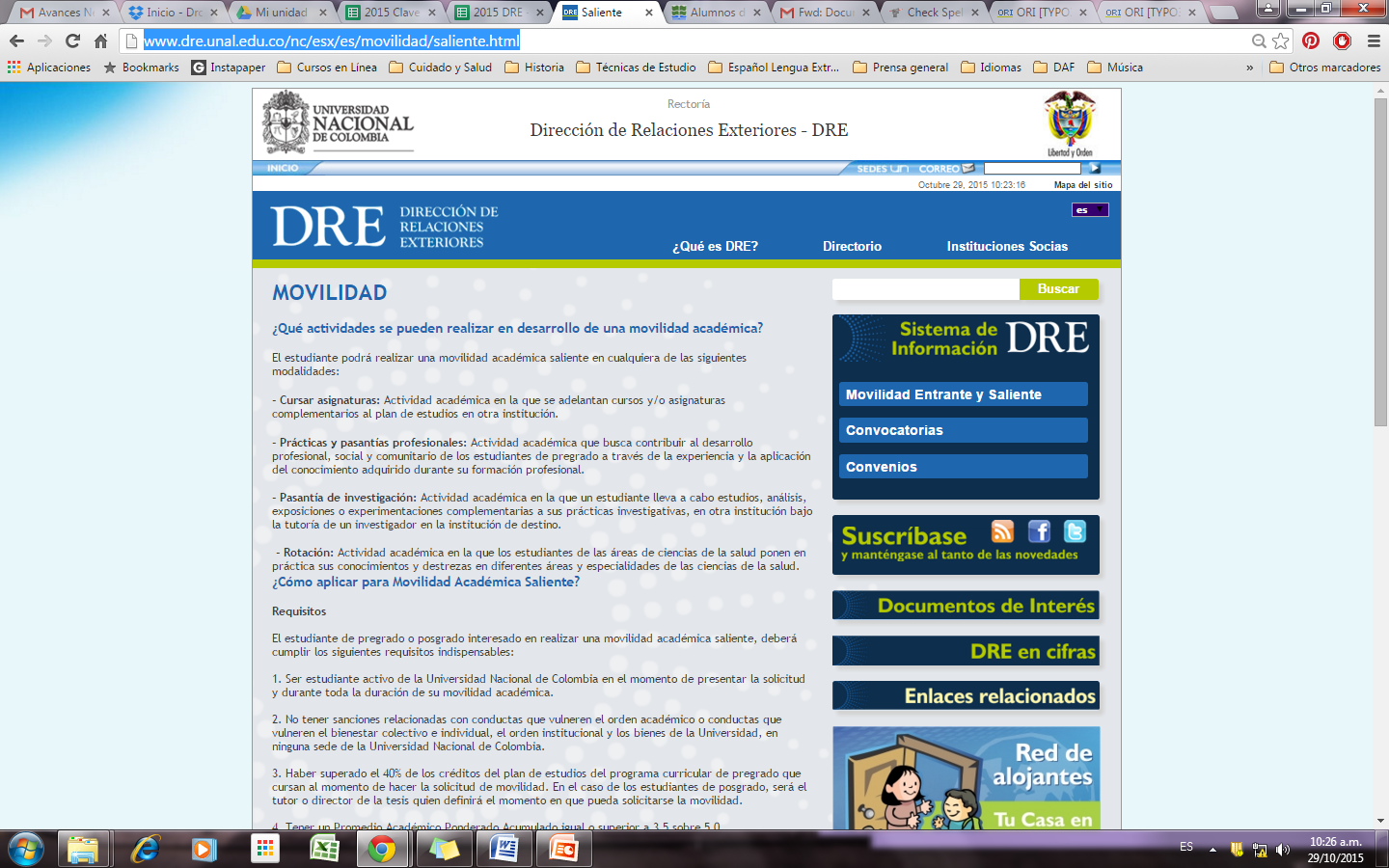 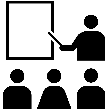 3. Seguimiento y monitoreo
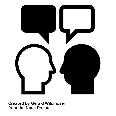 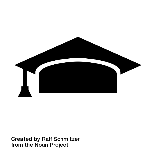 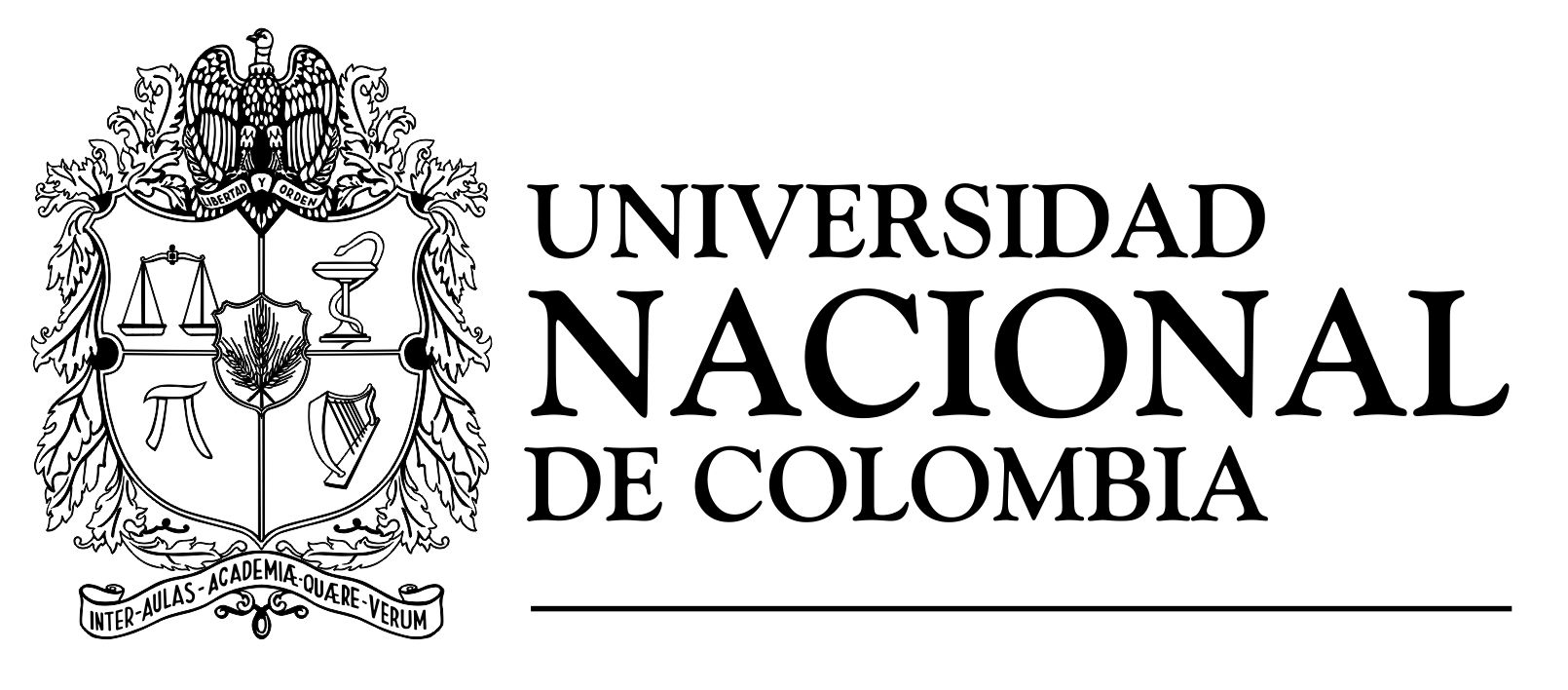 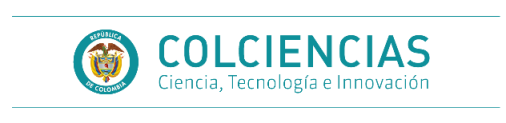 Requisitos
Estudiantes:
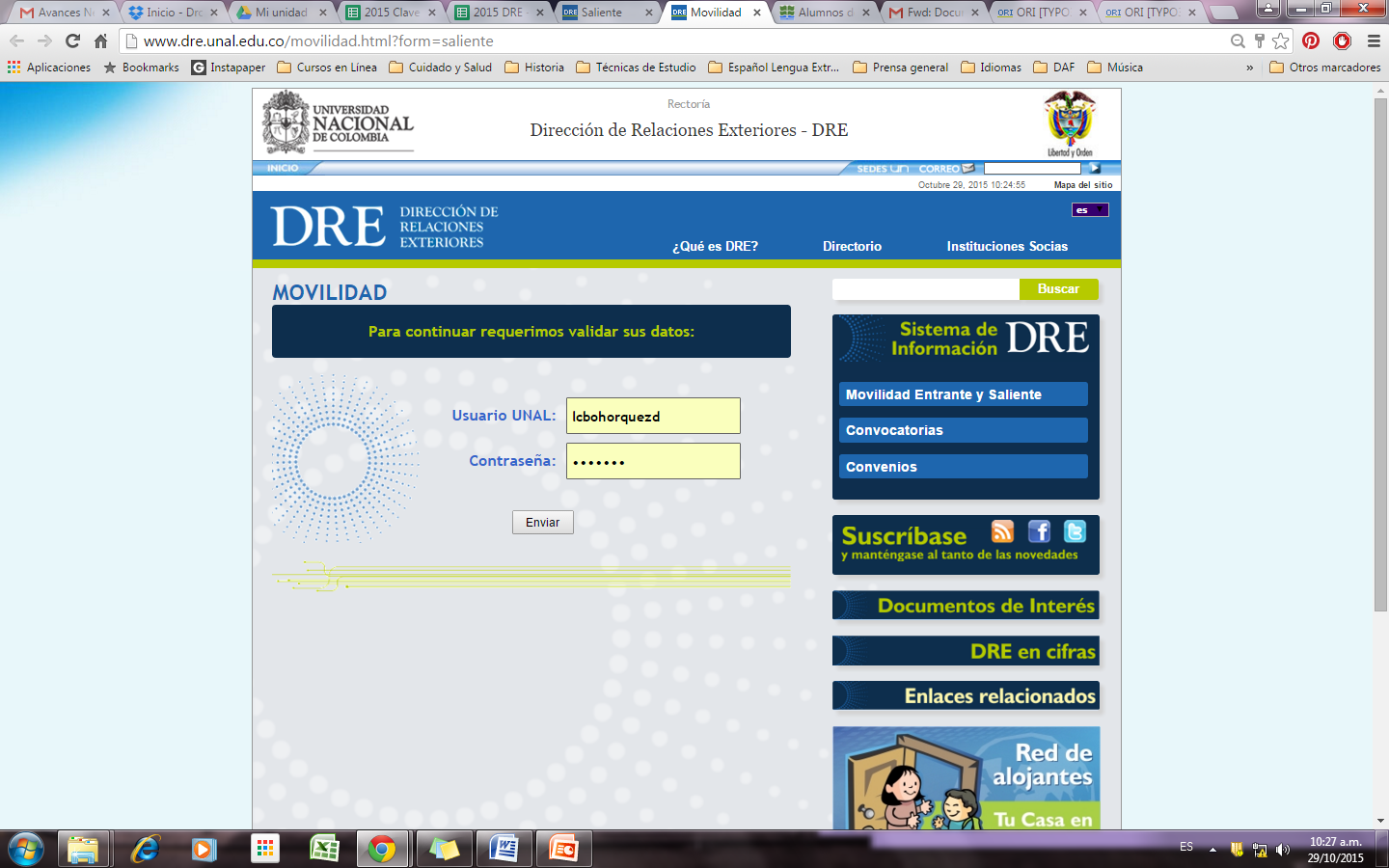 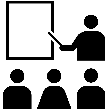 3. Seguimiento y monitoreo
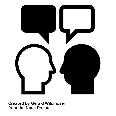 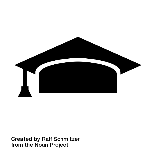 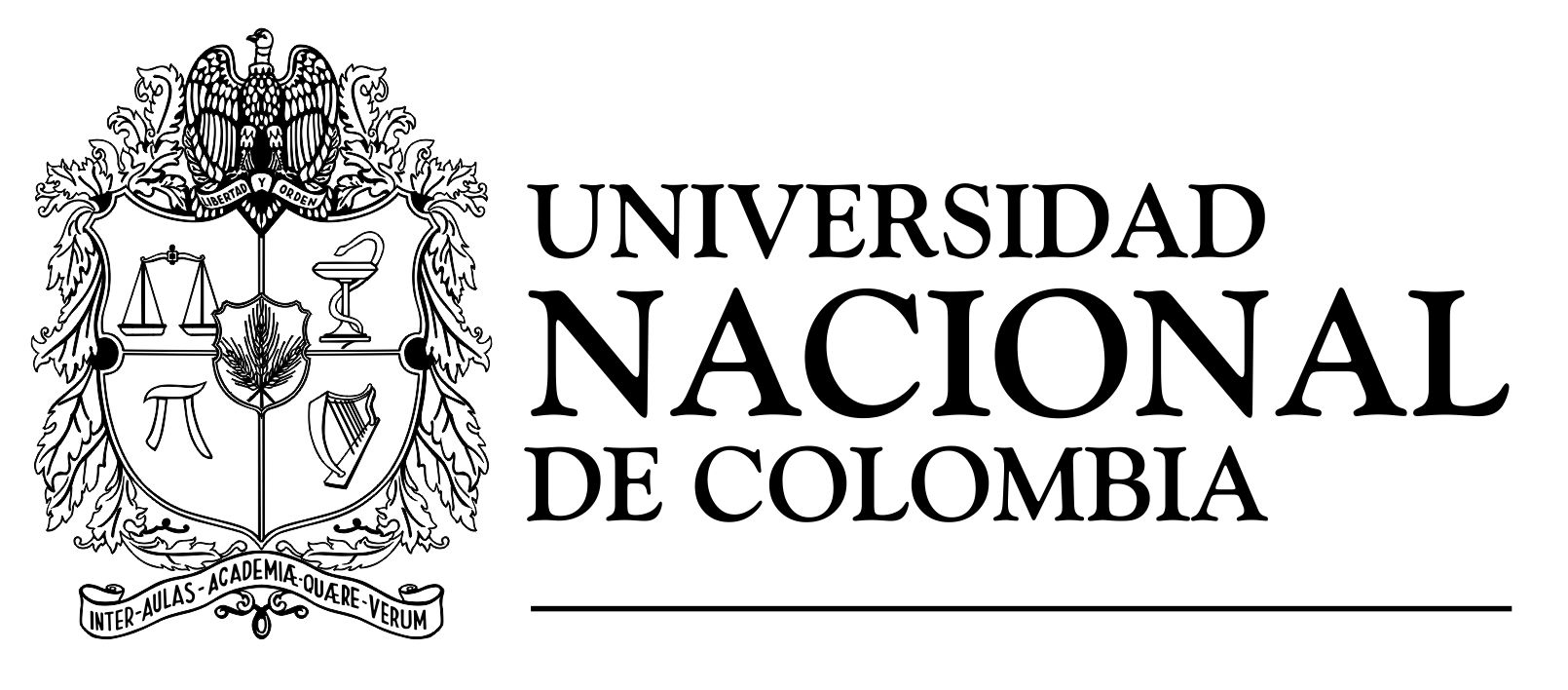 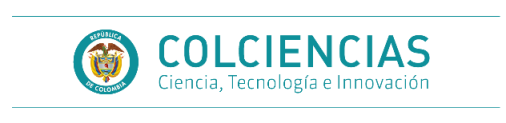 Requisitos
Estudiantes:
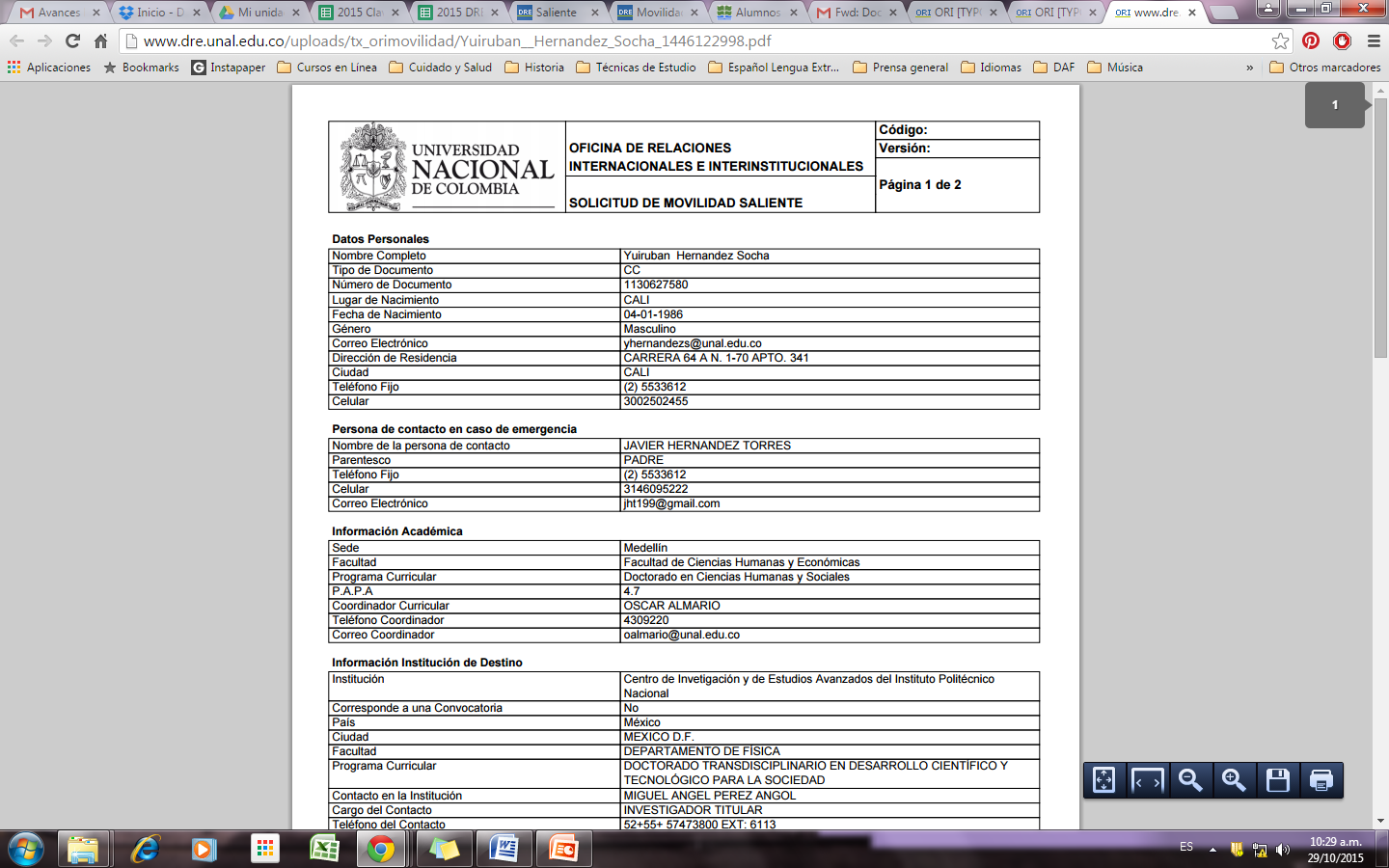 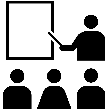 3. Seguimiento y monitoreo
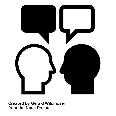 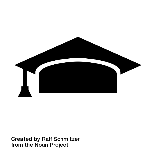 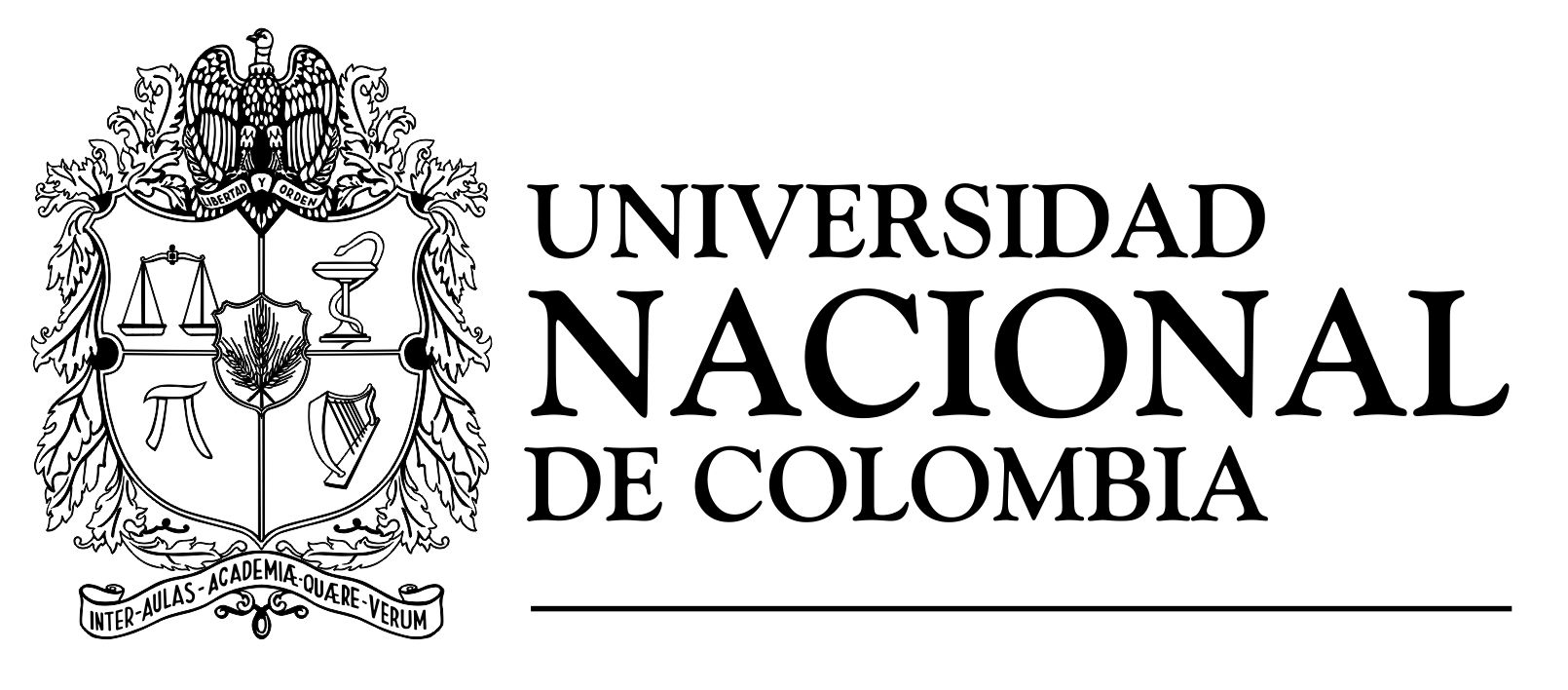 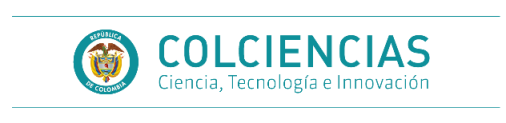 Requisitos
Docente tutor
Los docentes interesados en participar como docente tutor deben cumplir los siguientes requisitos:1. Ser profesor de planta de la Universidad Nacional de Colombia.
2. Ser investigador reconocido por COLCIENCIAS en cualquiera de sus categorías (Junior, Asociado o Senior).
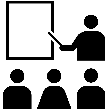 3. Seguimiento y monitoreo
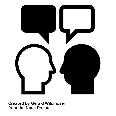 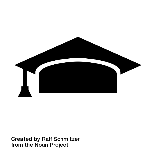 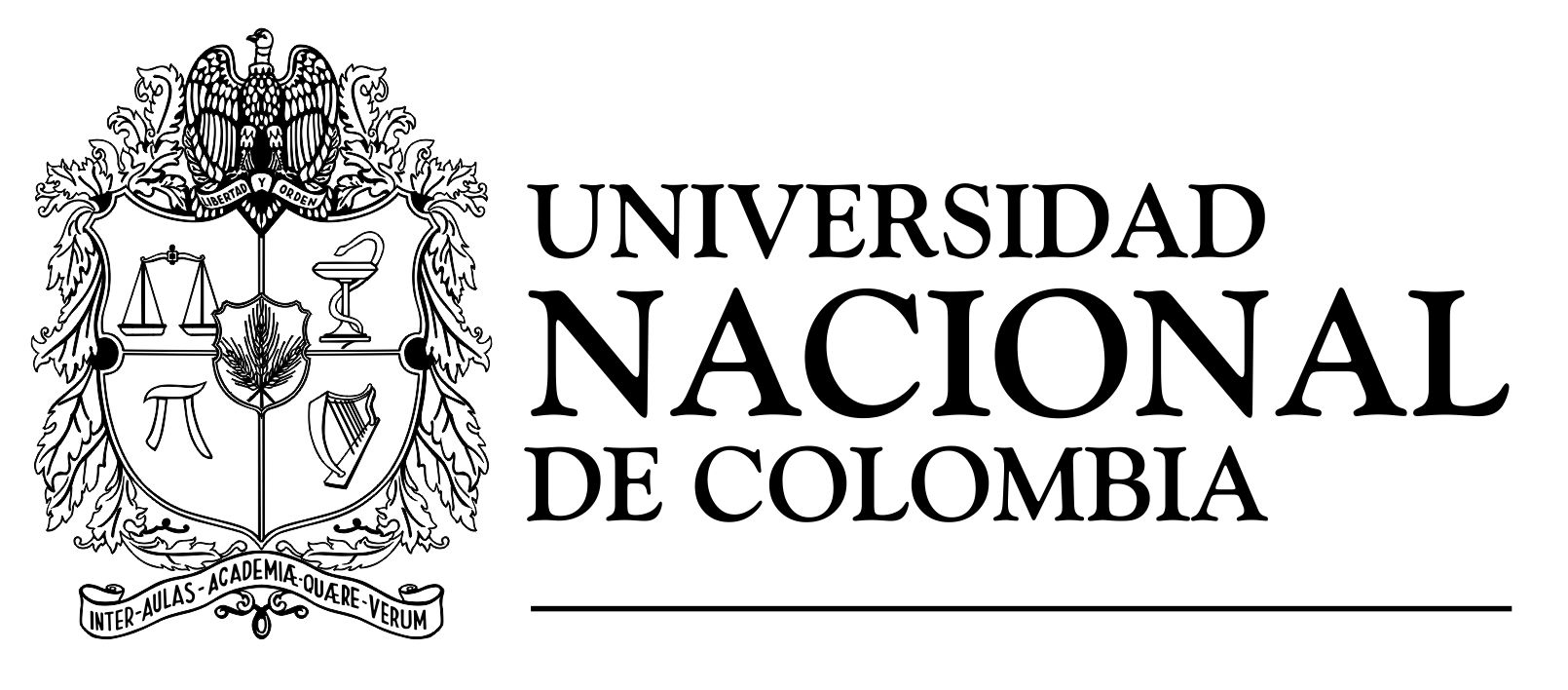 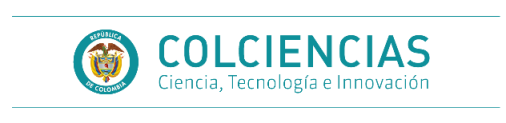 Documentos
El estudiante interesado en participar en esta convocatoria deberá aportar los siguientes documentos:1. Formato de Solicitud en Línea debidamente diligenciado, impreso y firmado por el estudiante y por el docente tutor
(http://www.dre.unal.edu.co/movilidad.html?form=saliente)
2. Certificado original de notas expedido por la Secretaria de Facultad
3. Copia de la cédula de ciudadanía
4. Documento que soporte los conocimientos de inglés en un nivel B2, de acuerdo con el Marco Común de Referencia para las lenguas 
5. Ensayo de motivación en inglés y español (Anexo II)
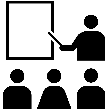 3. Seguimiento y monitoreo
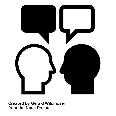 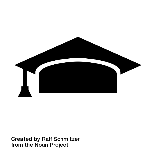 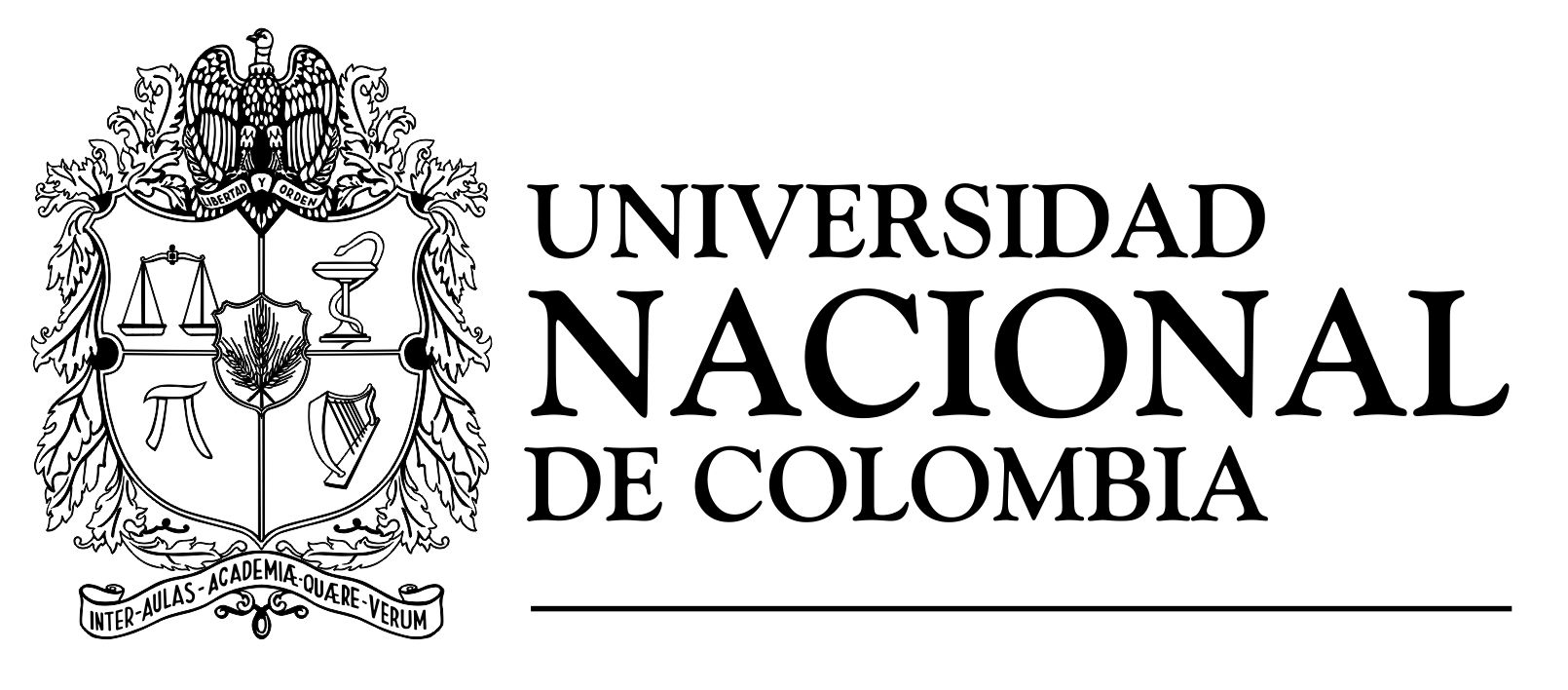 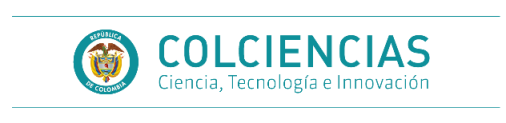 Documentos
6. Carta de referencia académica escrita por el docente tutor de la Universidad Nacional de Colombia (Anexo III)
7. Carta de compromiso y aceptación de los términos de referencia firmada por el estudiante. (Anexo IV)
8. Autorización para el uso de datos personales (Anexo V)
9. Registro del estudiante en el banco de hojas de vida Curriculum vitae para Latinoamérica y el Caribe -CvLAC en 

(http://scienti.colciencias.gov.co:8081/cvlac/EnRecursoHumano/create.do)
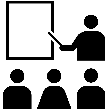 3. Seguimiento y monitoreo
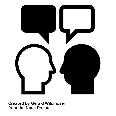 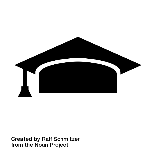 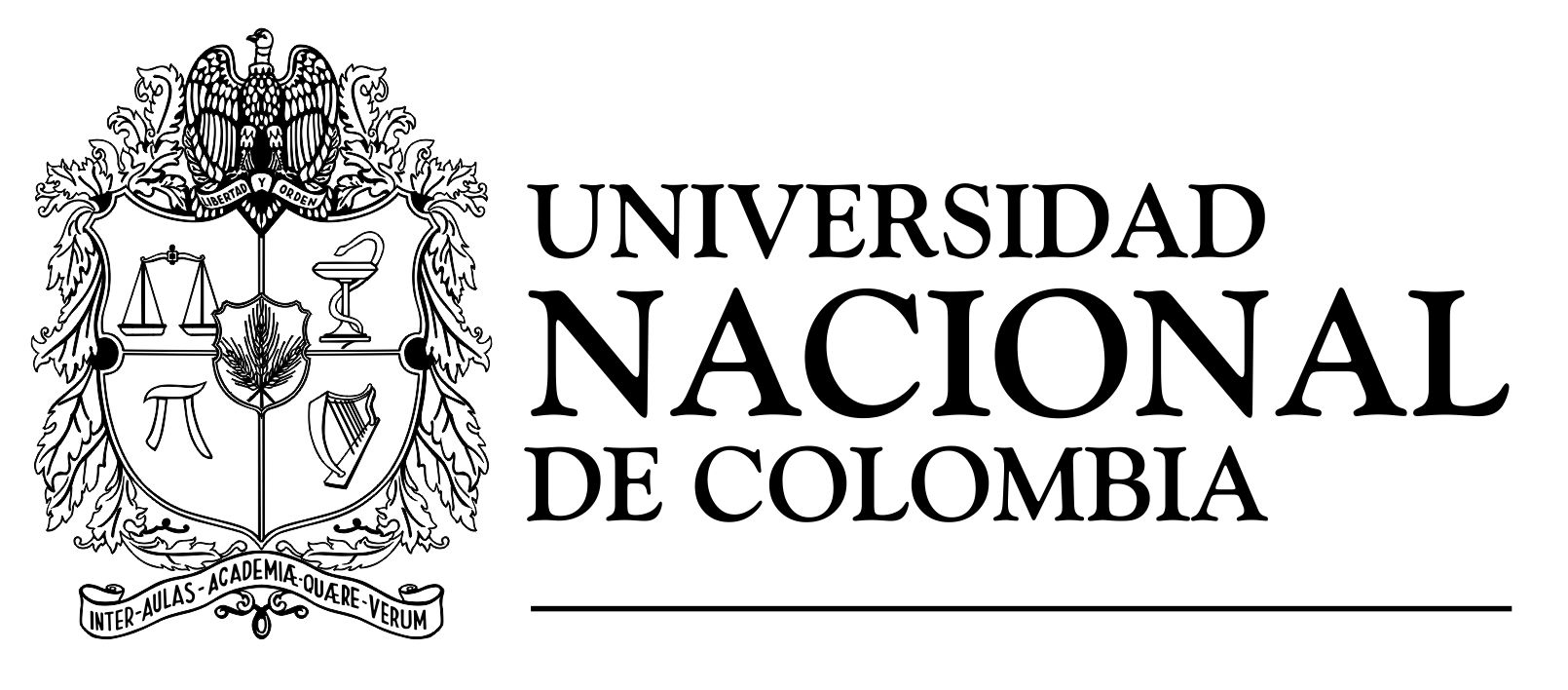 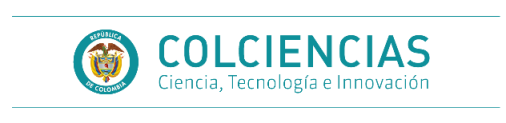 Documentos
Los siguientes documentos solo se solicitarán a los estudiantes que resulten seleccionados:10. Copia del pasaporte que se mantenga vigente durante los 15 meses posteriores a la fecha de postulación
11. Concepto favorable de examen físico y psicológico
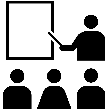 3. Seguimiento y monitoreo
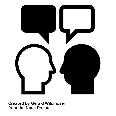 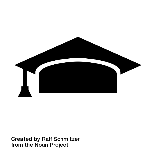 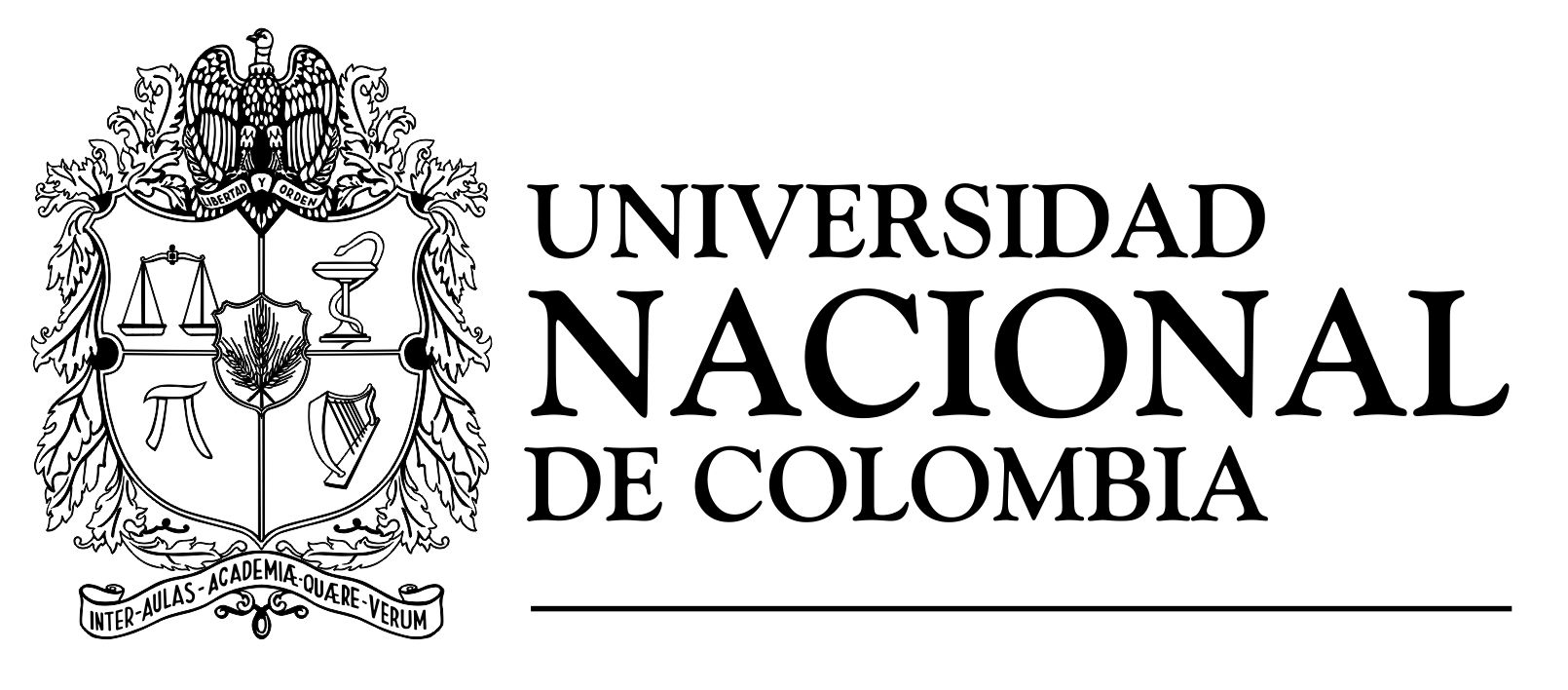 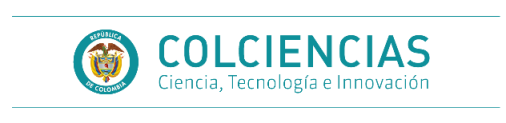 Procedimiento
Para la inscripción se deberán tener en cuenta las siguientes observaciones:- El docente tutor es el responsable de la inscripción y envío de la propuesta a través del Sistema de Información de la Investigación Hermes de la UNIVERSIDAD NACIONAL DE COLOMBIA (en adelante “Sistema Hermes”): www.hermes.unal.edu.co, en el enlace de la Convocatoria NEXO GLOBAL.
- Toda la documentación requerida debe ser adjuntada en formato PDF (Máximo 2 Mb por archivo)
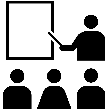 3. Seguimiento y monitoreo
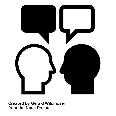 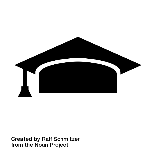 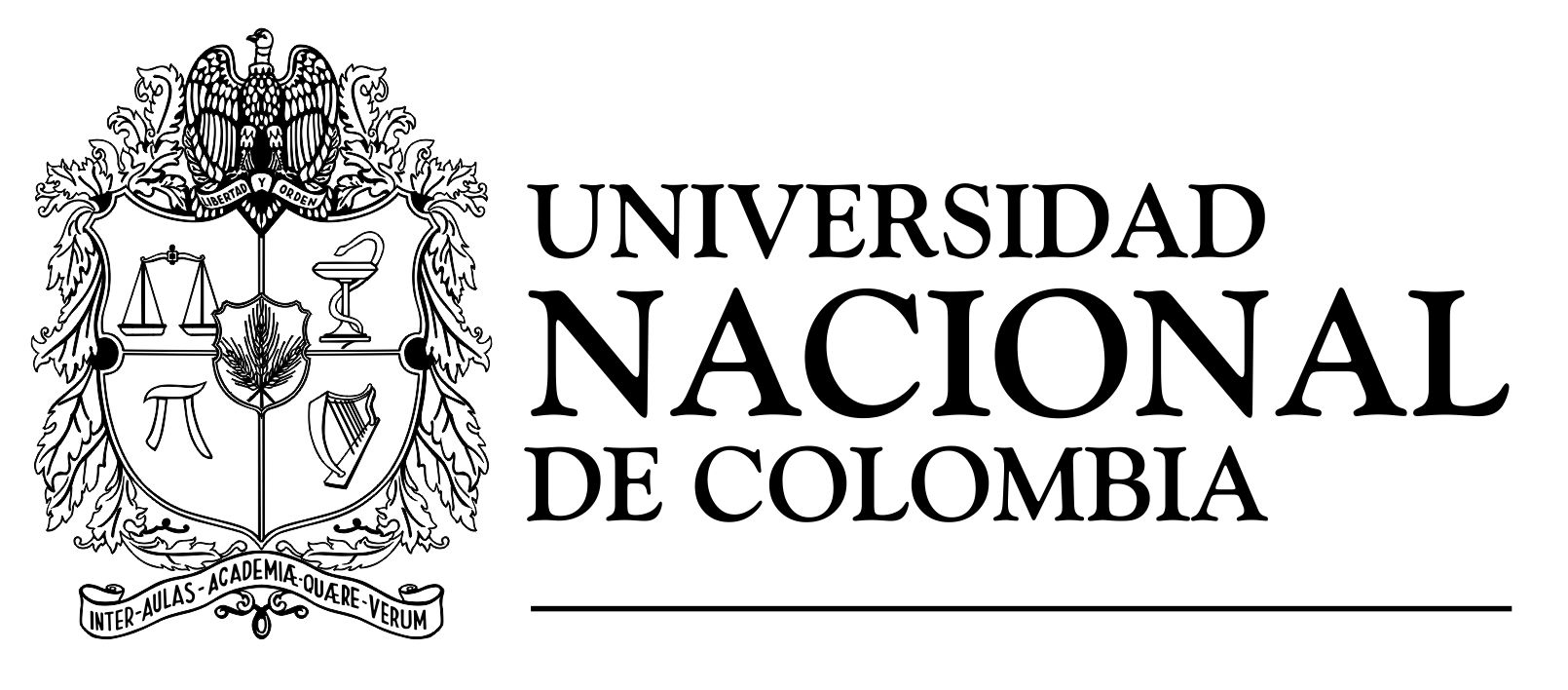 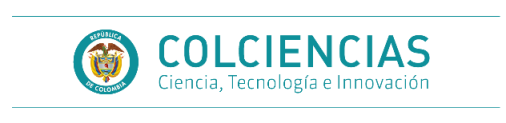 Procedimiento
- No se recibirán propuestas por otro medio diferente al mencionado, ni por fuera del plazo estipulado.
- Las propuestas que no cuenten con la documentación completa, no serán contempladas para el proceso de selección.
- COLCIENCIAS y/o la UNIVERSIDAD NACIONAL DE COLOMBIA se reservan el derecho de solicitar en cualquier momento la documentación original que da soporte a las postulaciones.
- Los estudiantes no pueden contactar directamente a los profesores de Purdue University o Cornell University; en caso de que lo hagan quedarán excluidos de la convocatoria.
- Los estudiantes seleccionados sólo podrán viajar en las fechas estipuladas por COLCIENCIAS.
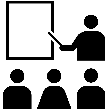 3. Seguimiento y monitoreo
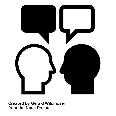 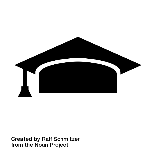 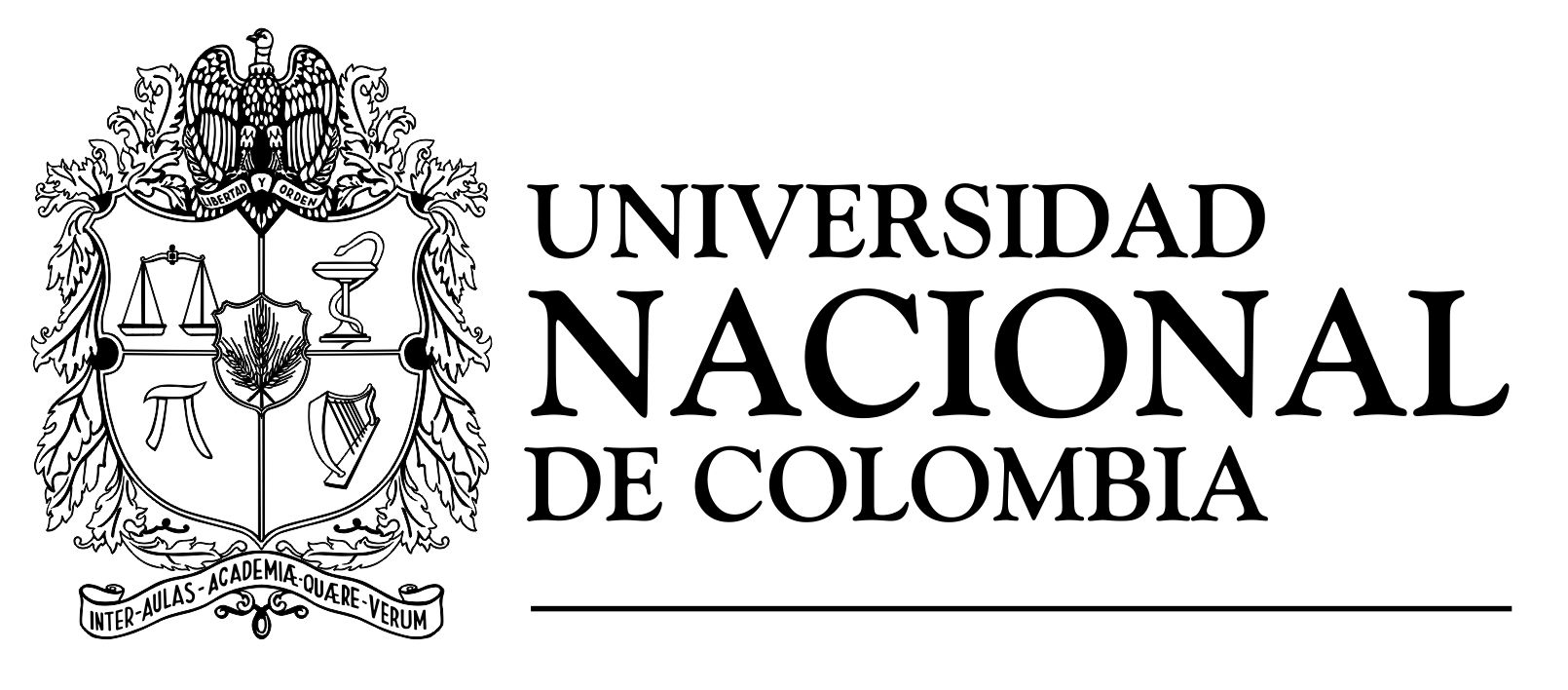 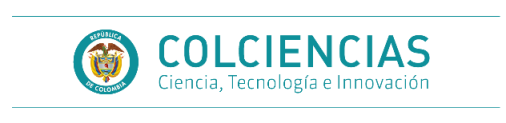 Selección y Evaluación
1. Verificación de requisitos 

-  Eliminatorio

Evaluación de propuestas

- Trayectoria académica
- Ensayo de motivación

Entrevista del candidato en inglés (virtual o personal)

- Pertinencia y coherencia de la propuesta
- Expresión oral en inglés
Liderazgo y motivación del candidato
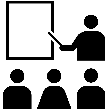 3. Seguimiento y monitoreo
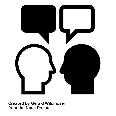 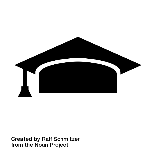 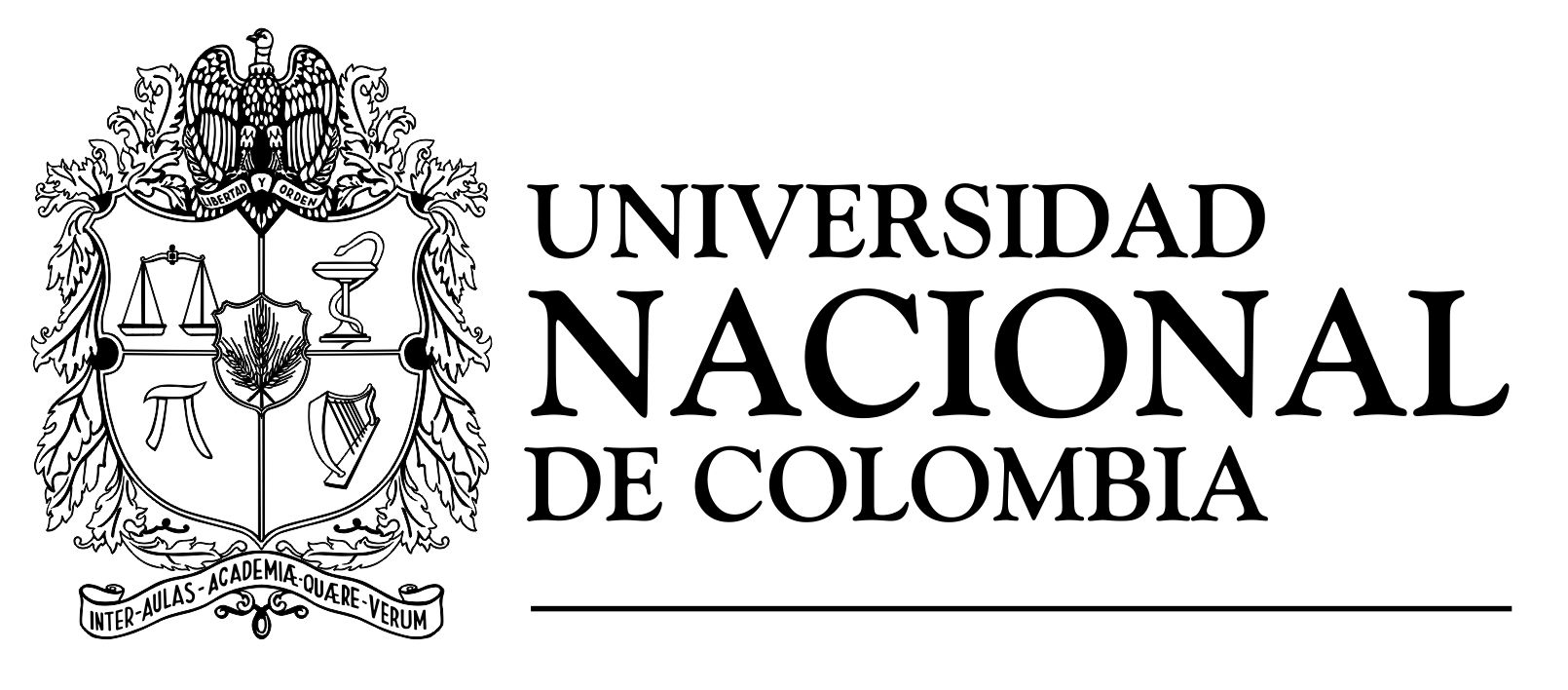 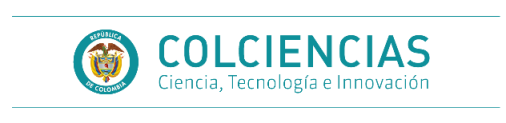 Cronograma
- Divulgación de la convocatoria                                                                 15 de octubre de 2015
- Registro de propuestas en el Sistema Hermes                   A partir del 21 de octubre de 2015
- Cierre de la convocatoria                                                                     10 de noviembre de 2015
                                                                                                           16: 00 hora legal colombiana
- Publicación preliminar de candidatos que cumplen requisitos mínimos
                                                                                                                  12 de noviembre de 2015
- Lista de candidatos que cumplen requisitos                                     17 de noviembre de 2015
- Lista de candidatos convocados  a entrevista                                  30 de noviembre de 2015
- Entrevistas personales o virtuales                                                   9-11 de diciembre de 2015
 Publicación de seleccionados                                                              14 de diciembre de 2015
 Fecha de inicio de pasantía 				              19 de enero de 2016
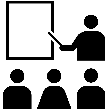 3. Seguimiento y monitoreo
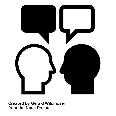 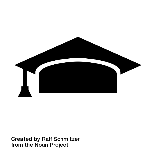 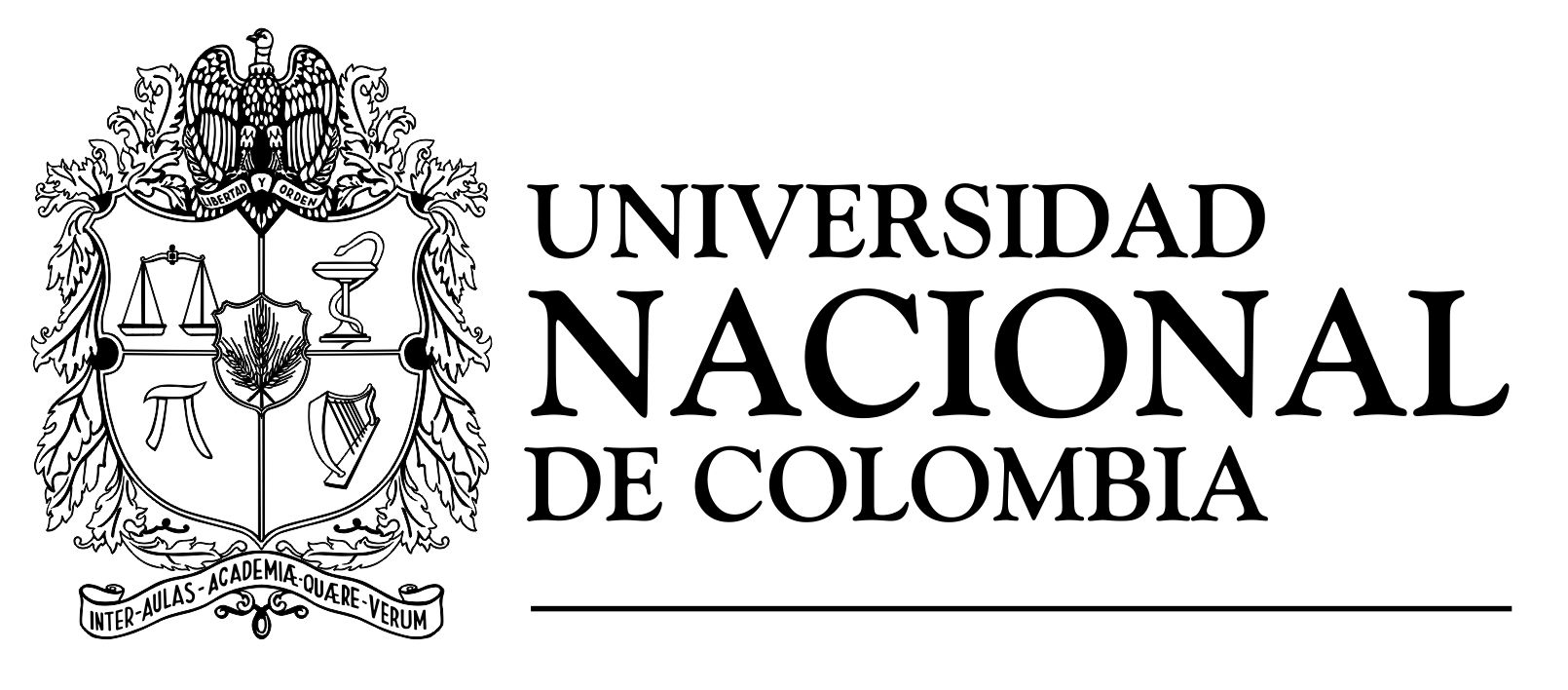 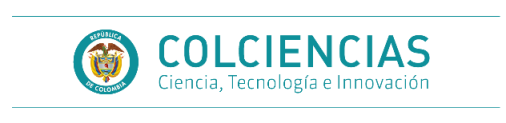 Gracias